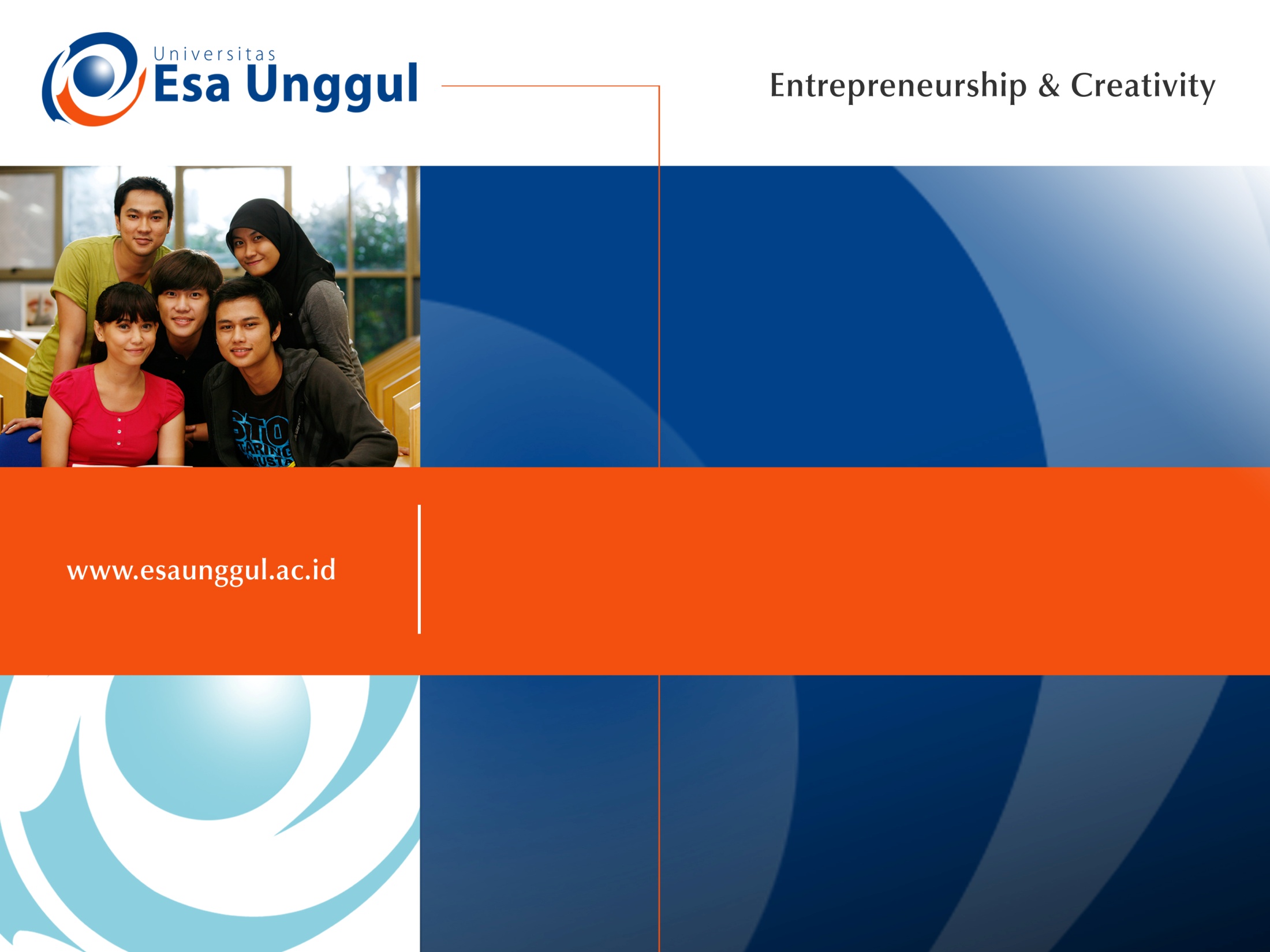 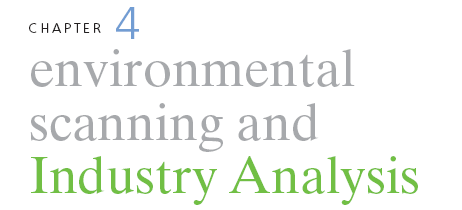 STRATEGIC MANAGEMENT & BUSINESS POLICY13TH EDITION
THOMAS L. WHEELEN       J. DAVID HUNGER
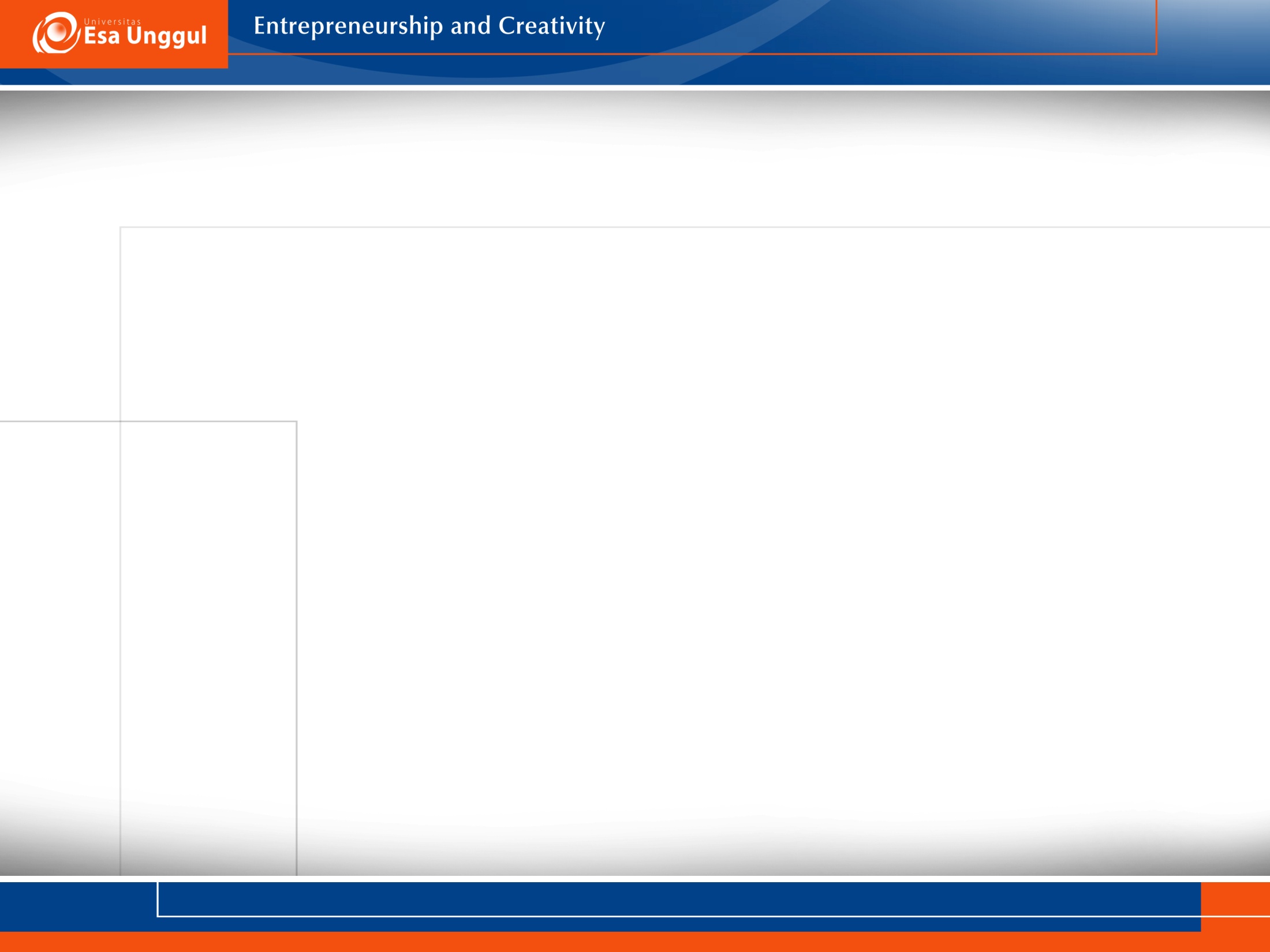 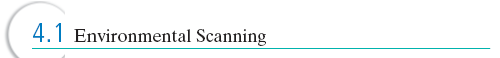 Environmental scanning- the monitoring, evaluation and dissemination of information from the external and internal environments to key people within the corporation
4-2
Prentice Hall, Inc. ©2012
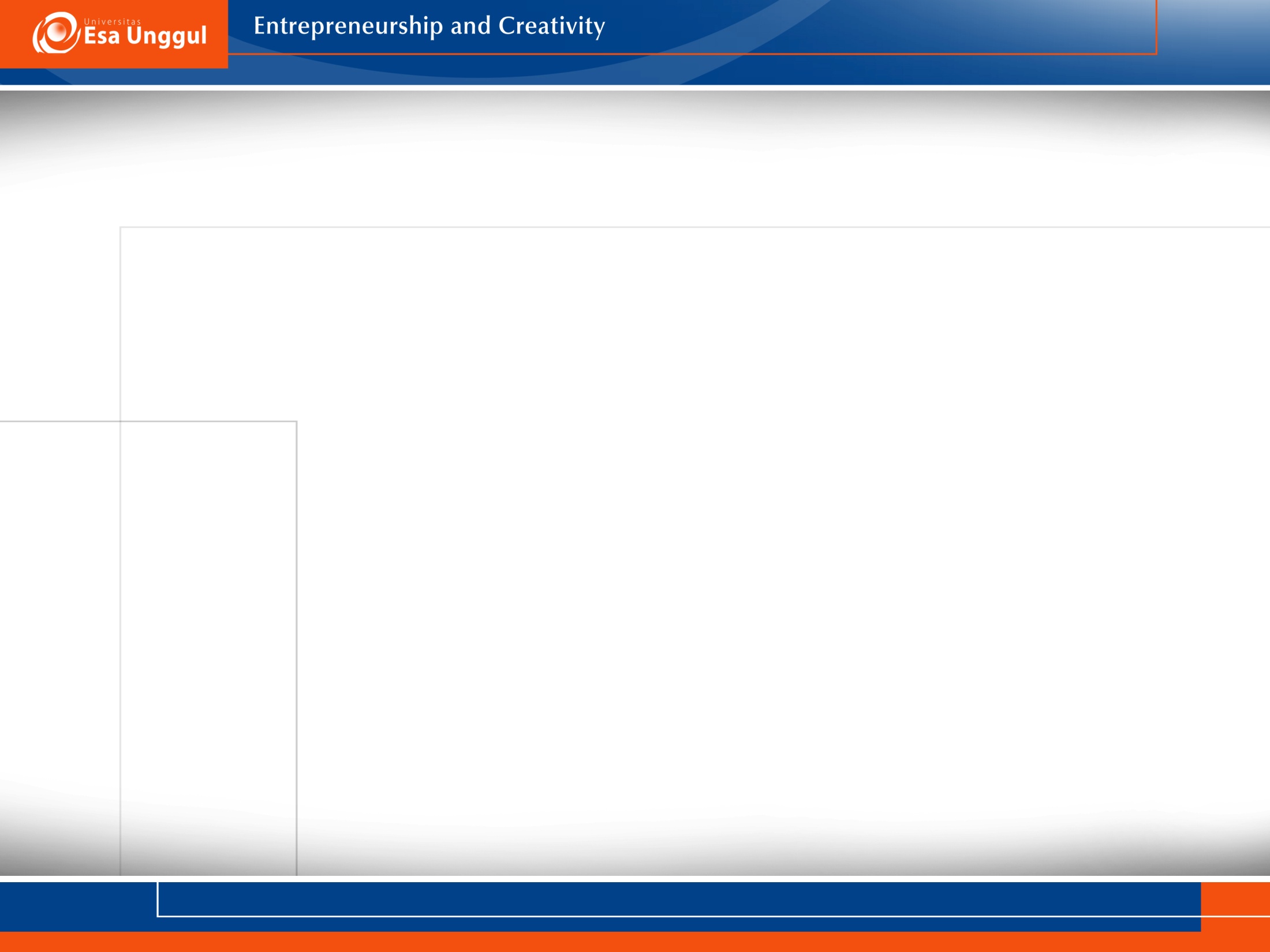 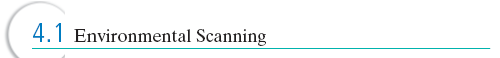 Identifying External Environmental Variables

Natural environment

Societal environment 

Task environment
Prentice Hall, Inc. ©2012
4-3
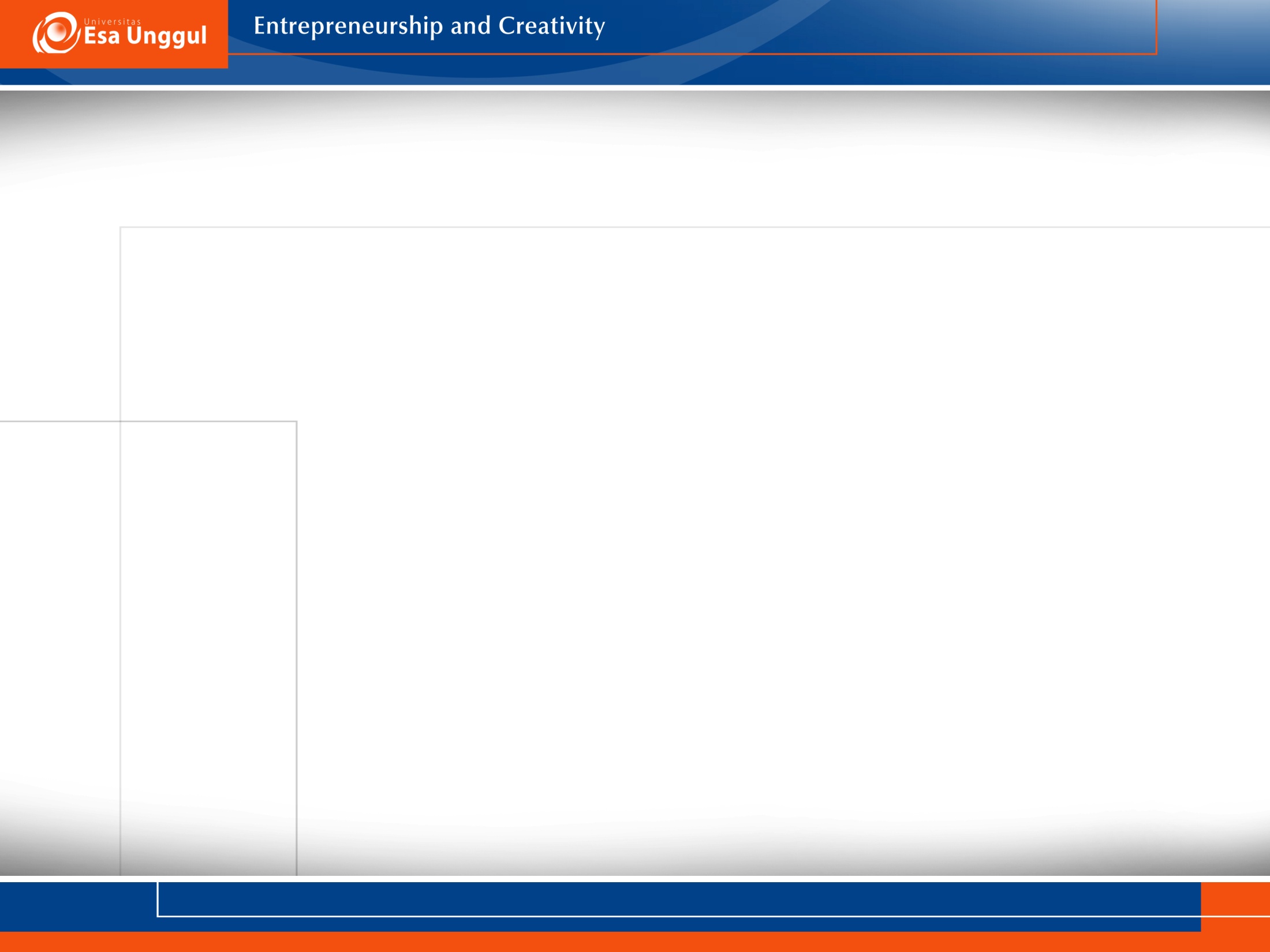 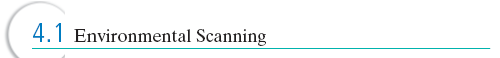 Identifying External Environmental Variables

Natural environment

Physical resources
Wildlife
Climate
Prentice Hall, Inc. ©2012
4-4
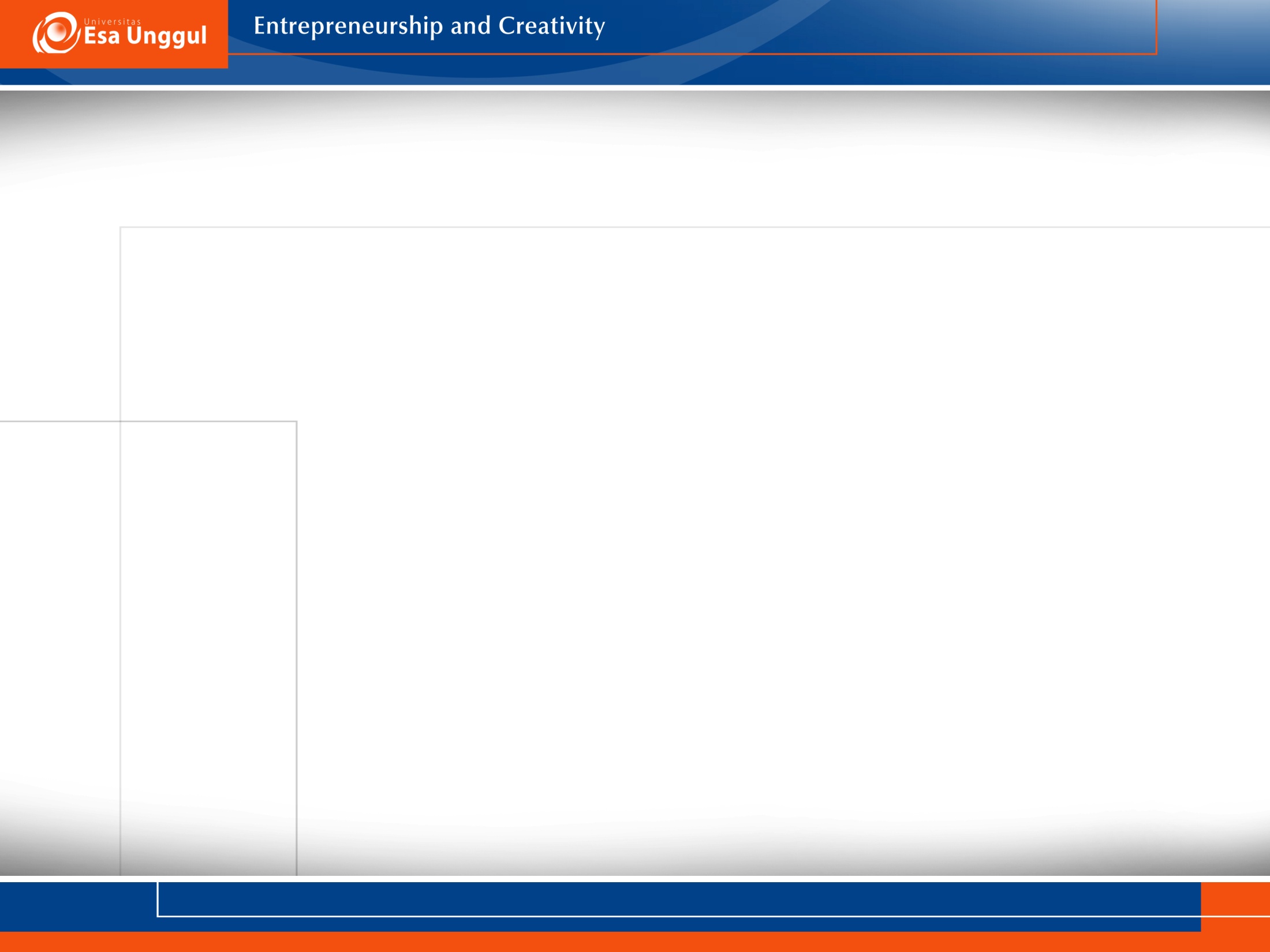 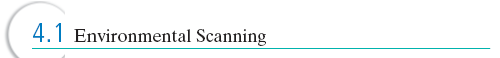 Identifying External Environmental Variables

Societal environment- social systems that influence long-term decisions

Economic forces
Technological forces
Political-legal forces
Sociocultural forces
Prentice Hall, Inc. ©2012
4-5
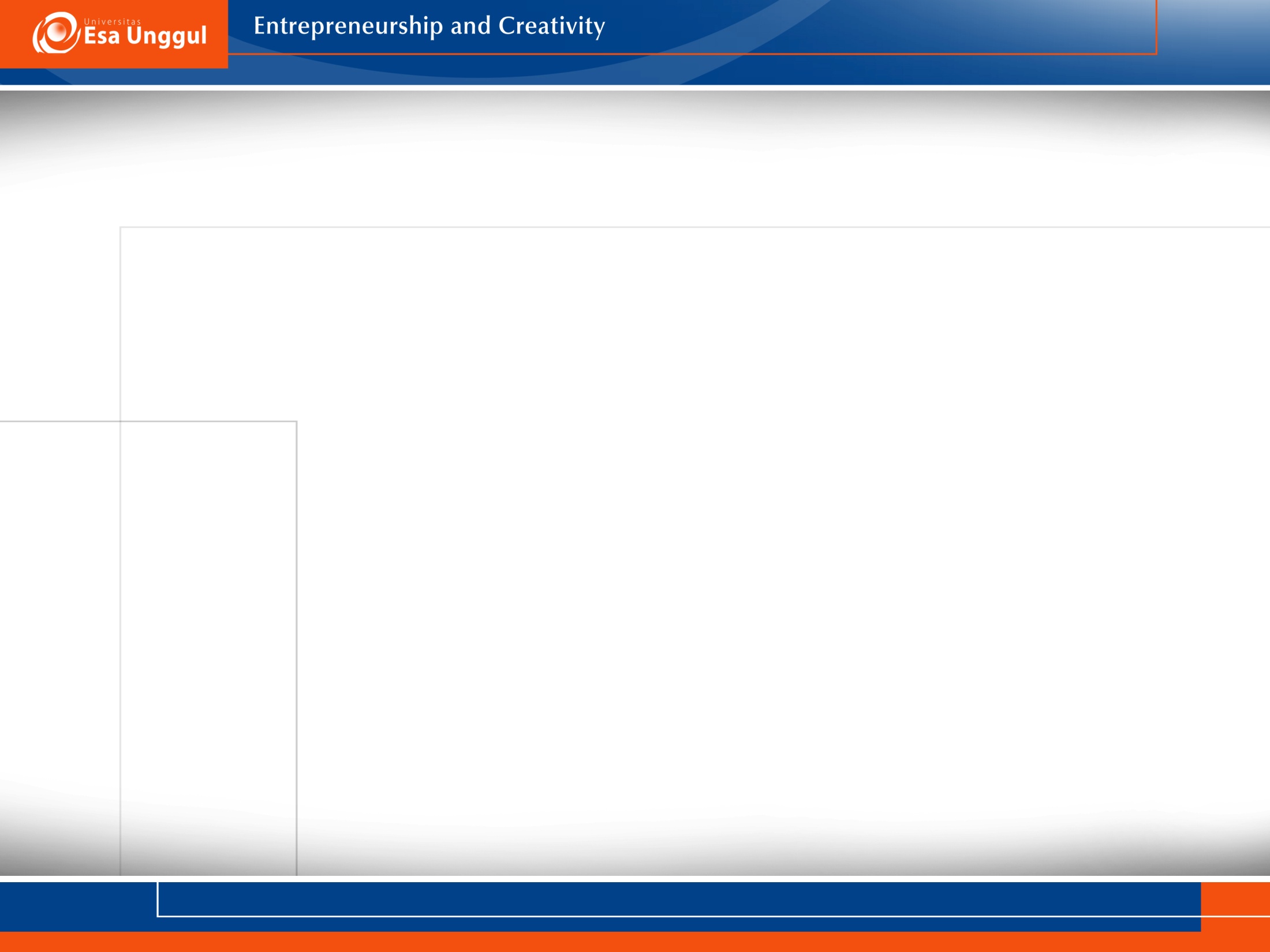 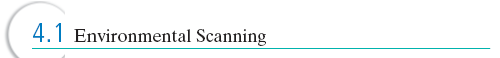 Prentice Hall, Inc. ©2012
4-6
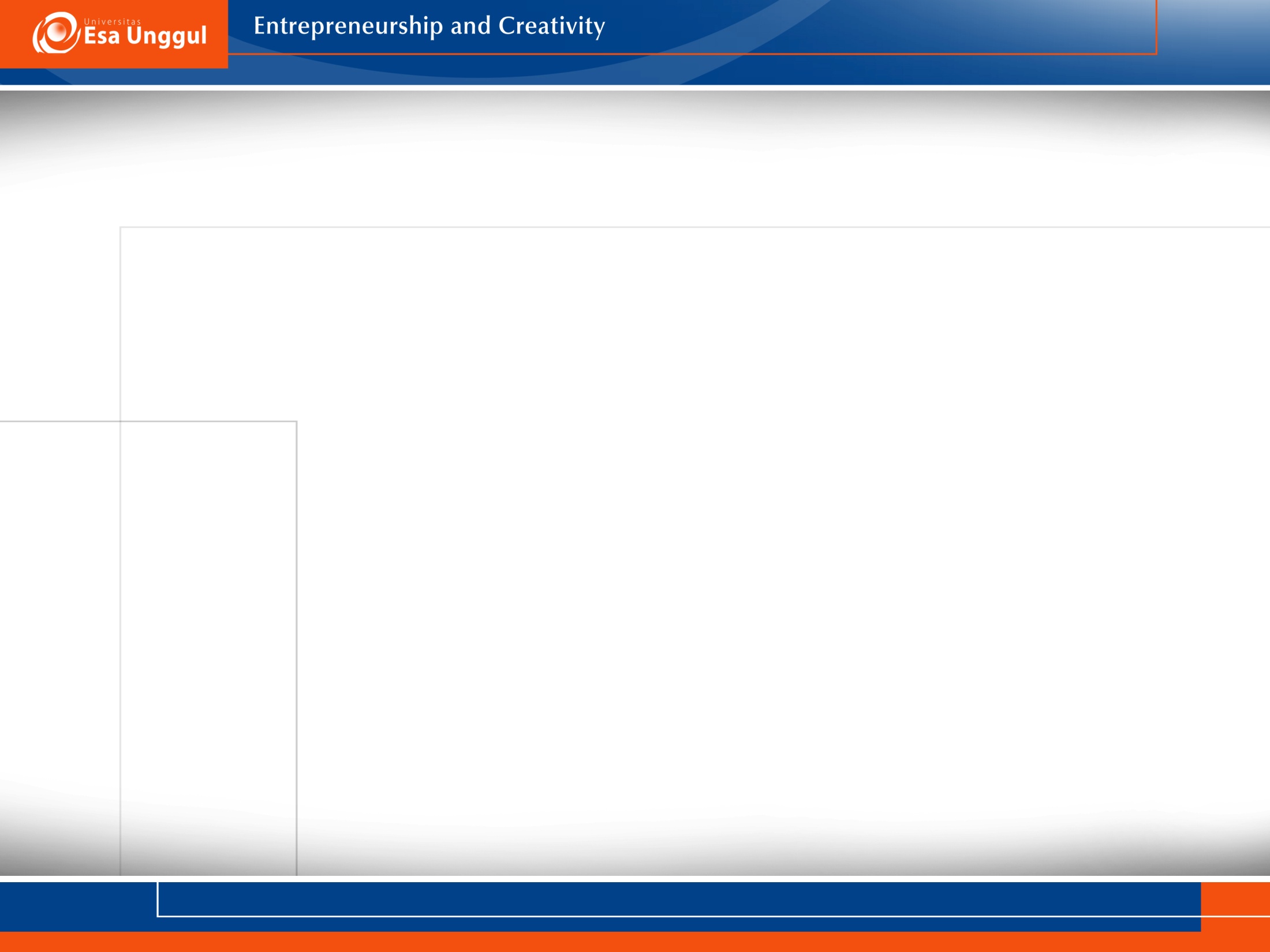 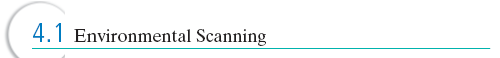 Identifying External Environmental Variables


STEEP Analysis- monitoring trends in the societal and natural environments
Sociocultural-
Technological-
Economic-
Ecological-
Political-legal forces
Prentice Hall, Inc. ©2012
4-7
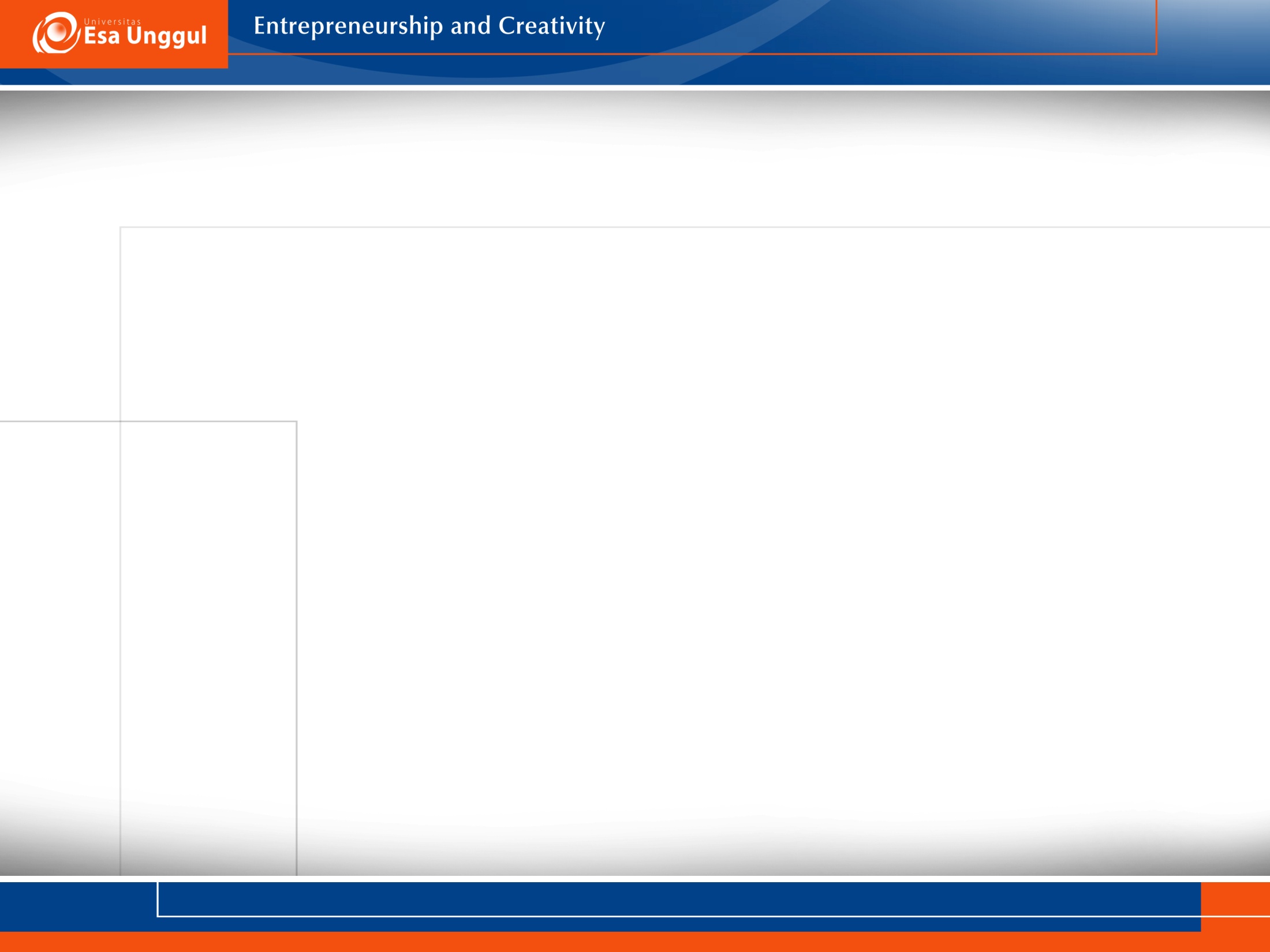 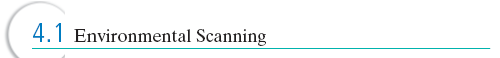 Trends in Economic Forces:

Interest rates
Home sales
Oil prices
Emerging markets
BRIC countries
Eastern Europe
Prentice Hall, Inc. ©2012
4-8
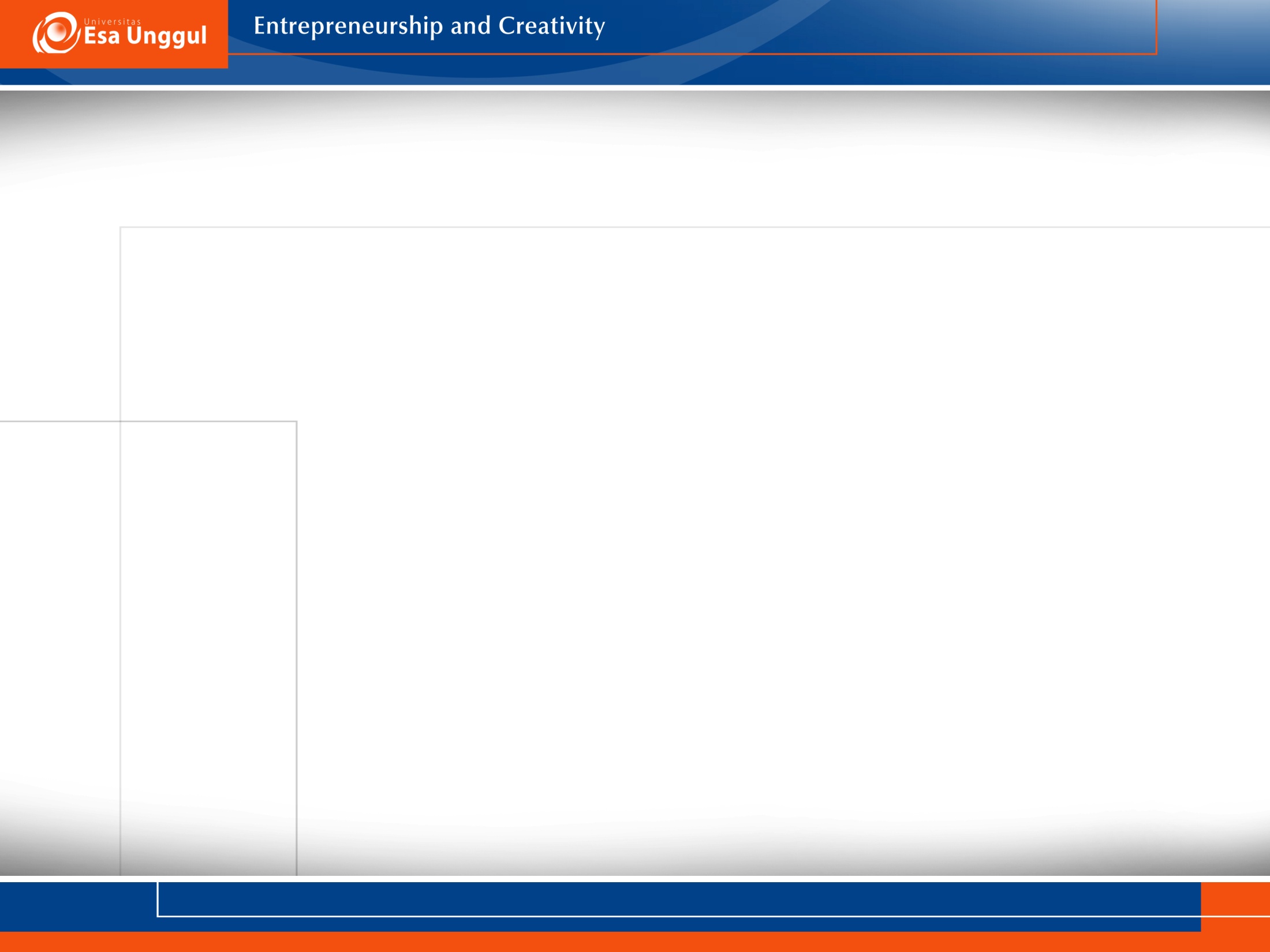 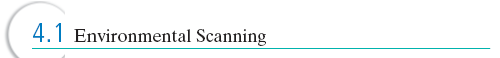 Trends in Technological Forces:

Portable information devices and electronic networking
Alternative energy sources
Precision farming
Virtual personal assistants
Genetically altered organisms
Smart, mobile robots
Prentice Hall, Inc. ©2012
4-9
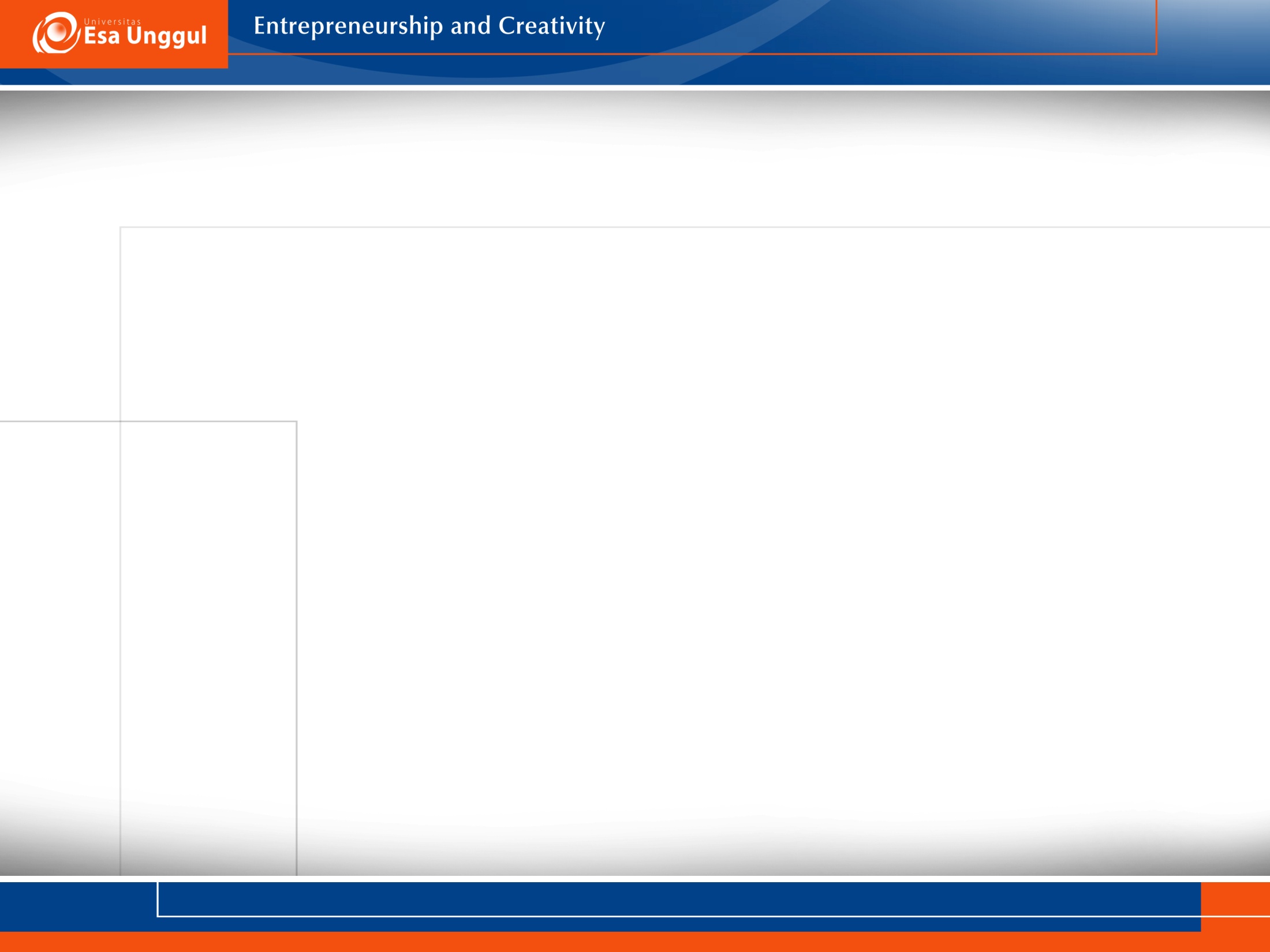 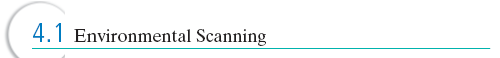 Trends in Political-Legal Forces:

Enforcement of U.S. antitrust laws
Taxation and labor laws
Government bureaucracy
World Trade Organization
Prentice Hall, Inc. ©2012
4-10
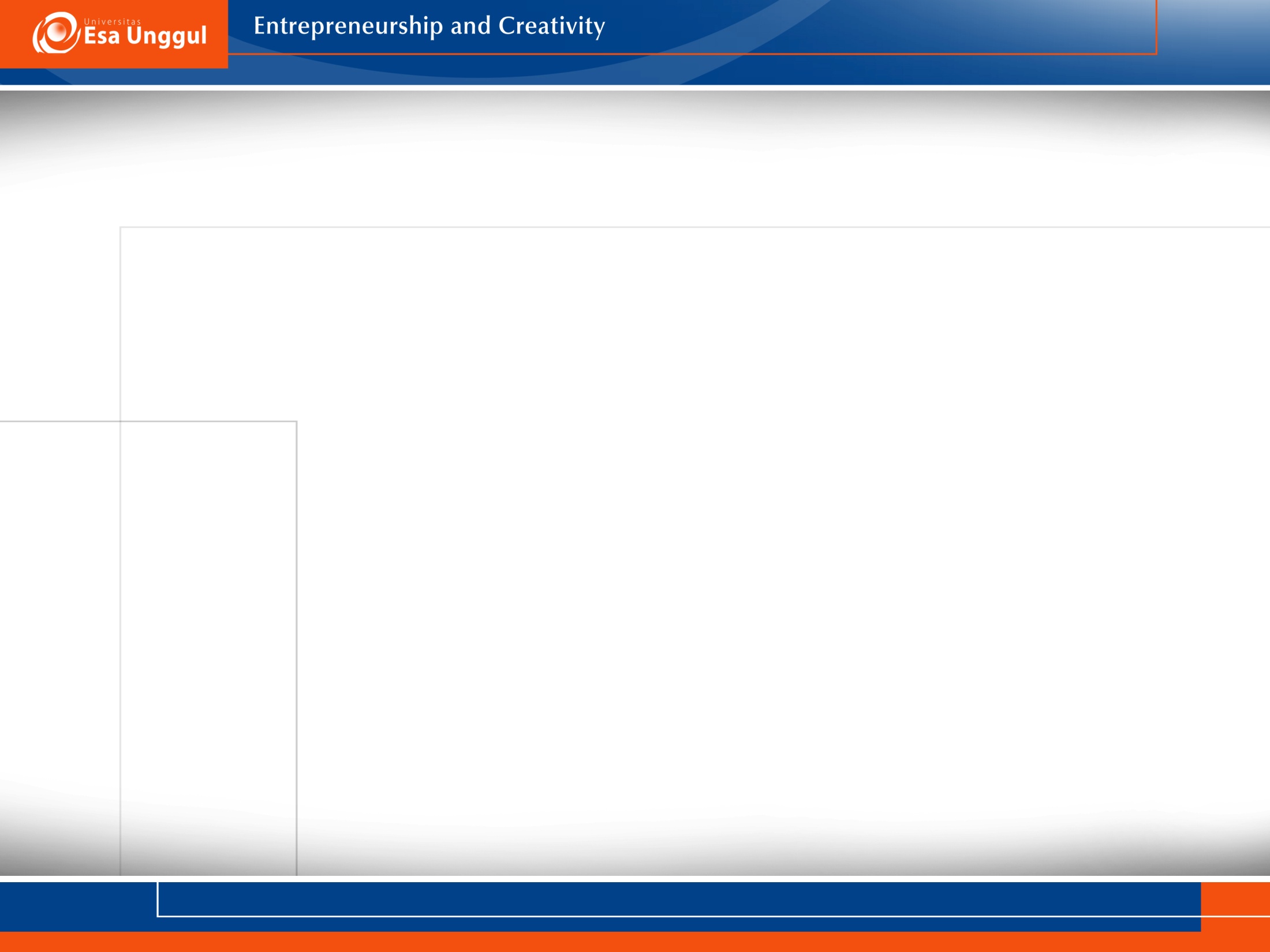 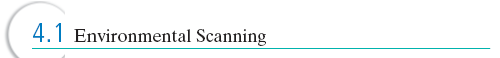 Trends in Sociocultural Forces:

Demographics
Increasing environmental awareness
Growing health consciousness
Expanding seniors market
Impact of Gen Y
Declining mass market
Changing pace and location of life
Changing household composition
Increasing diversity of workforce and markets
Prentice Hall, Inc. ©2012
4-11
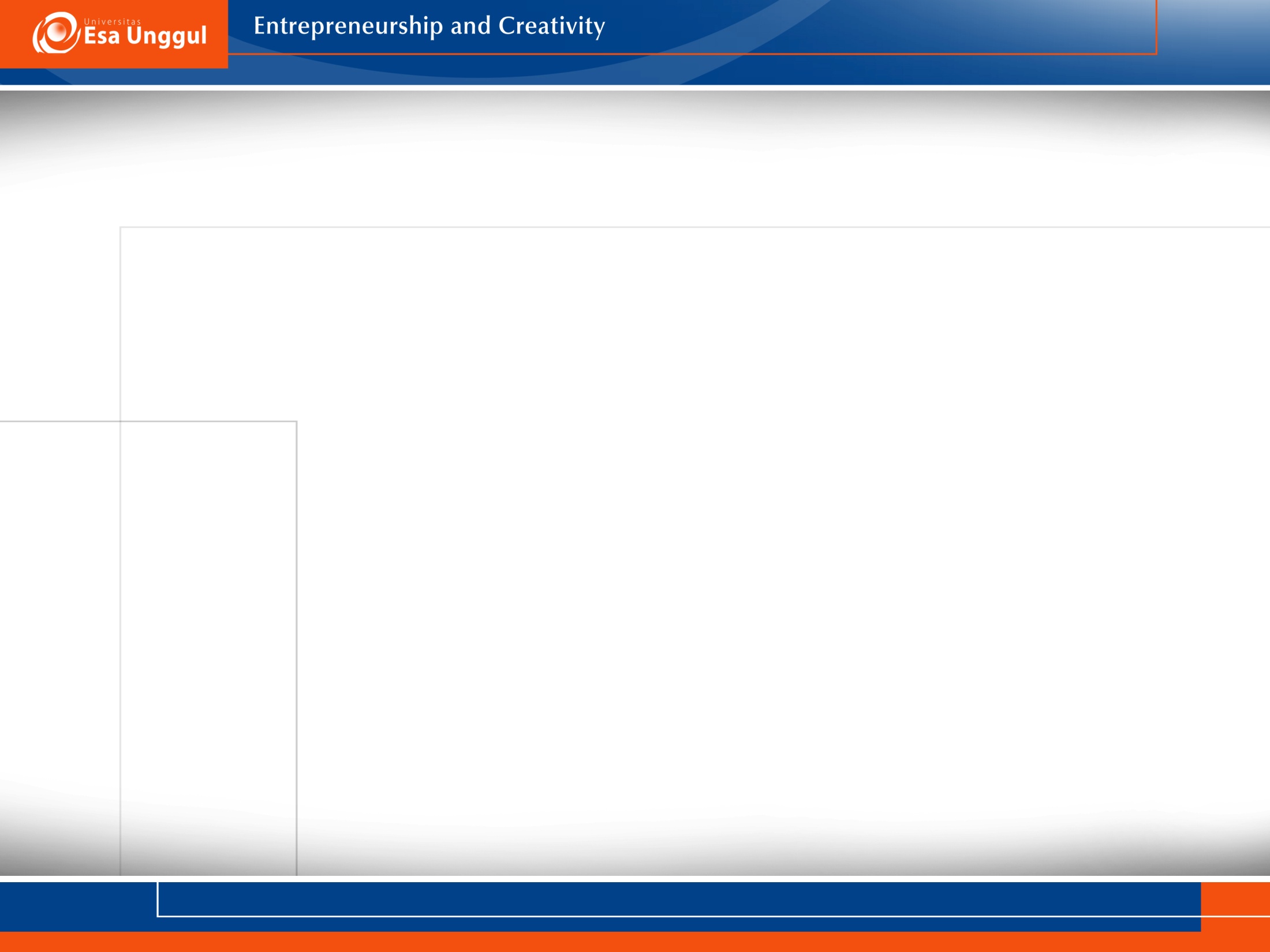 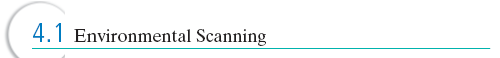 Prentice Hall, Inc. ©2012
4-12
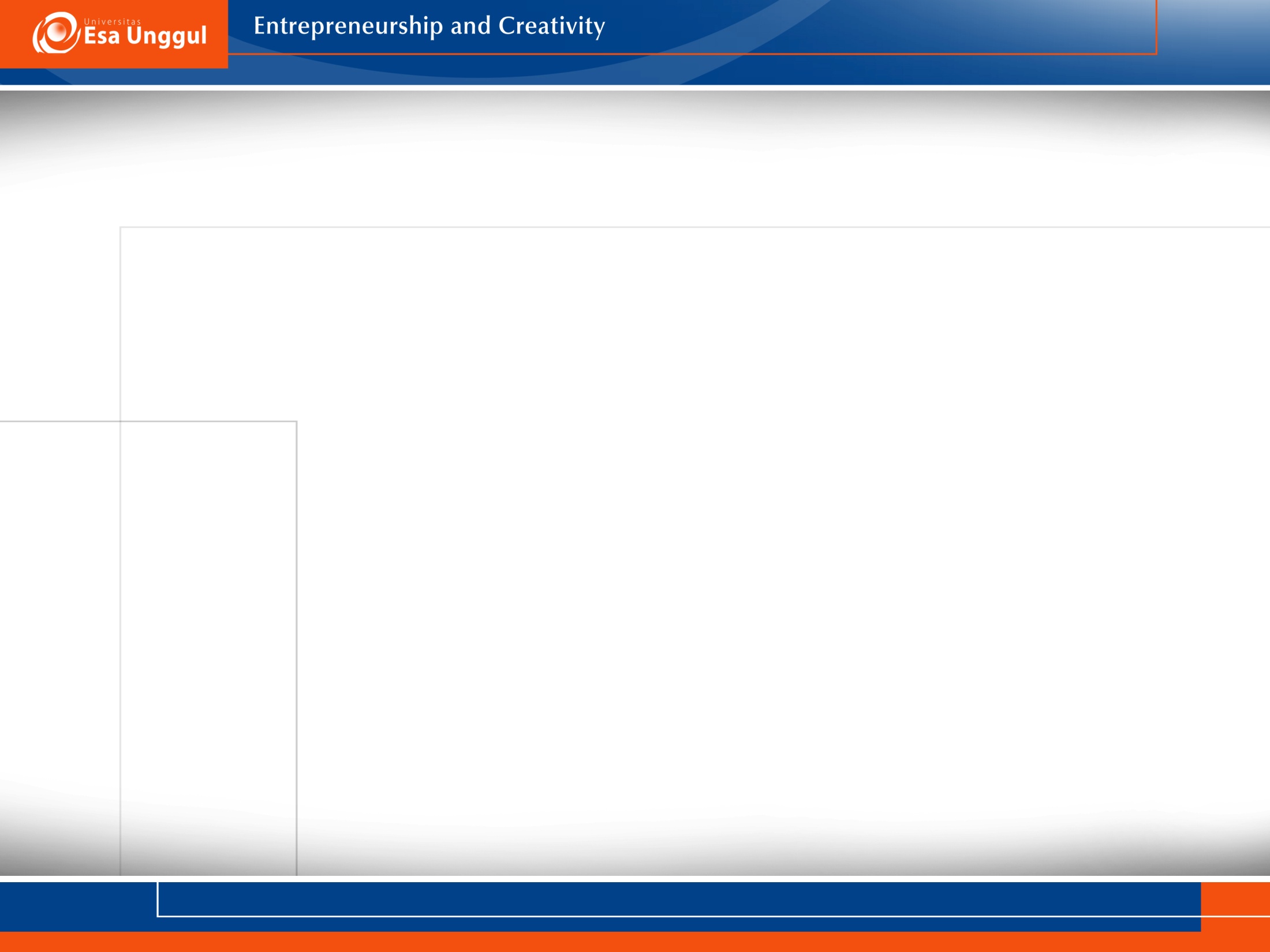 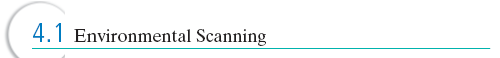 4-13
Prentice Hall, Inc. ©2012
4-13
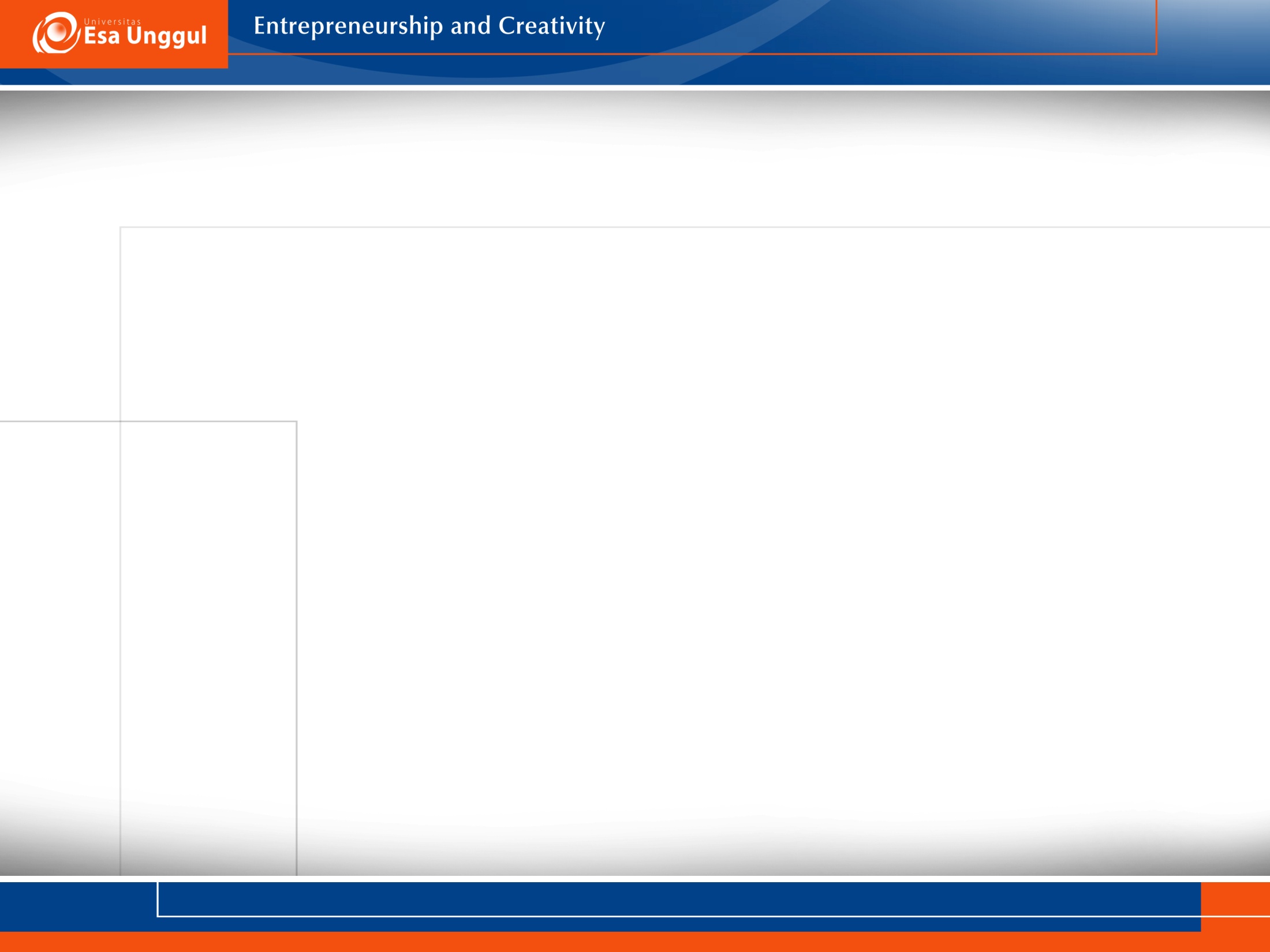 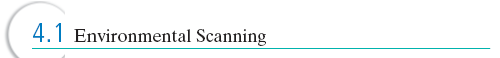 4-14
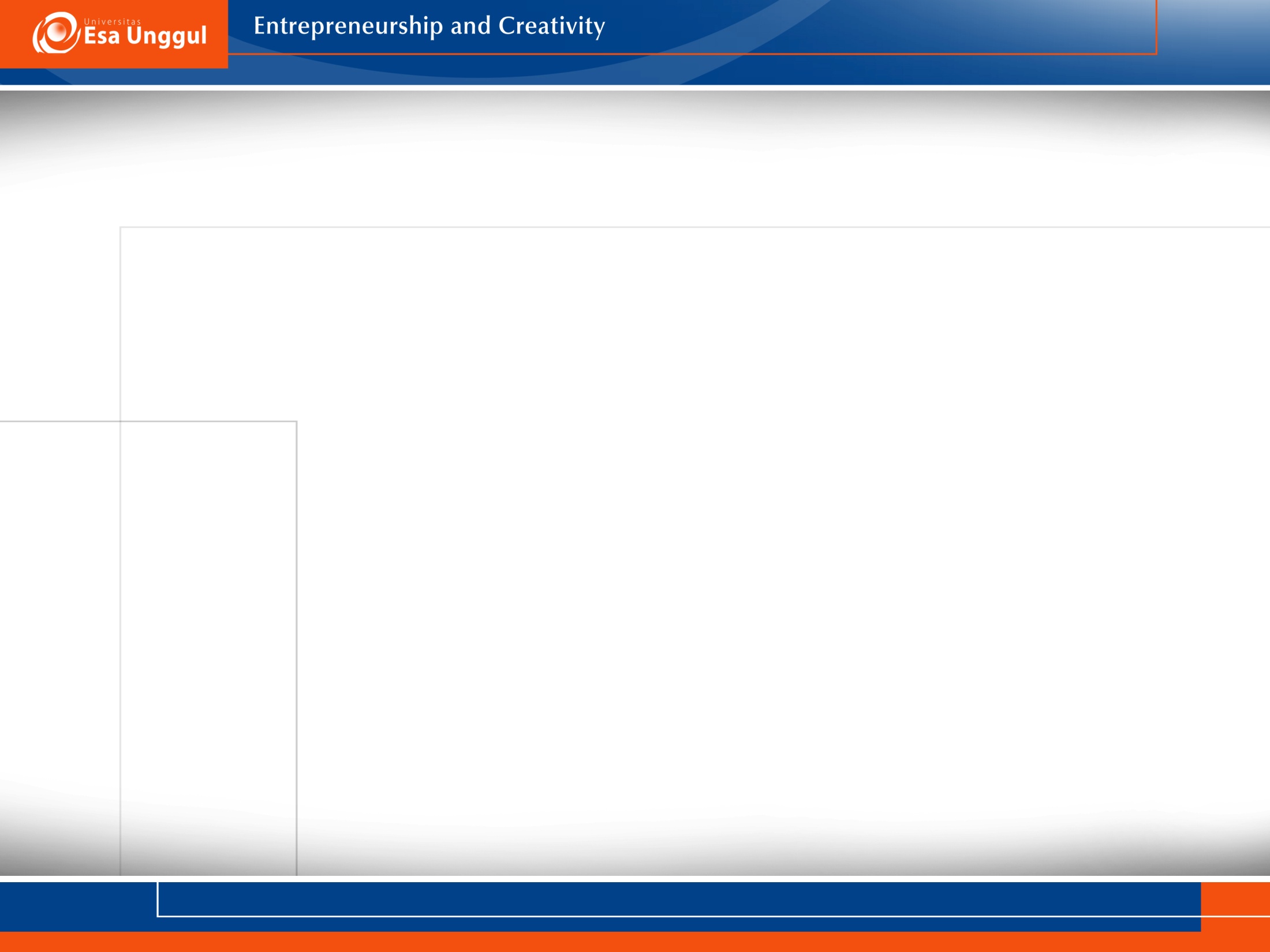 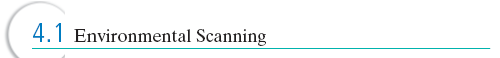 Identifying External Environmental Variables

Task environment- groups that directly affect a corporation and are affected by the corporation
Government
Local communities
Suppliers
Competitors
Customers
Creditors
Unions
Special interest groups/trade associations
4-15
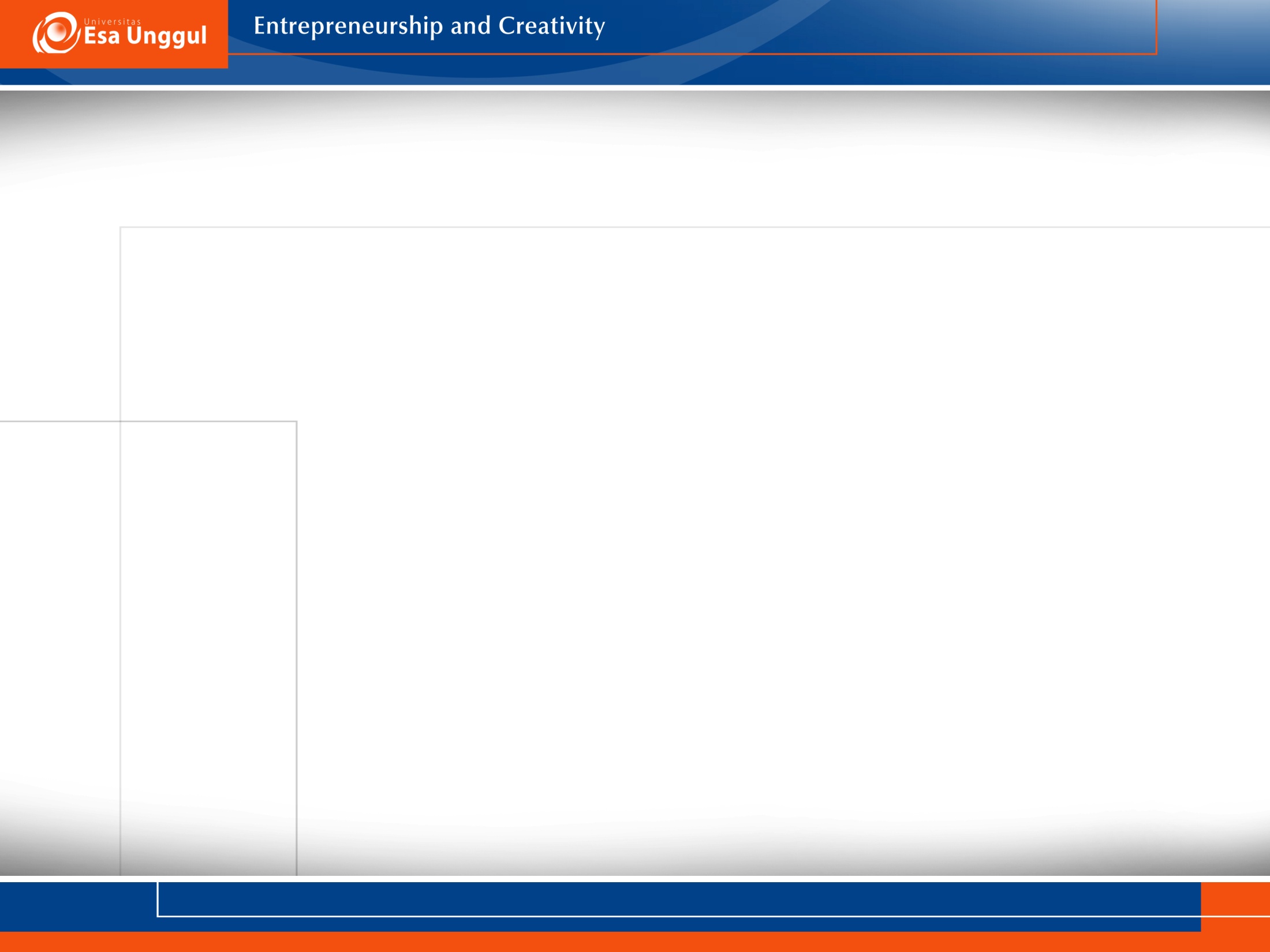 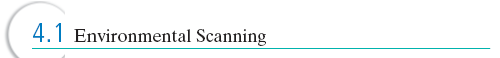 Identifying External Environmental Variables

Industry analysis- an in-depth examination of key factors within a corporation’s task environment
Prentice Hall, Inc. ©2012
4-16
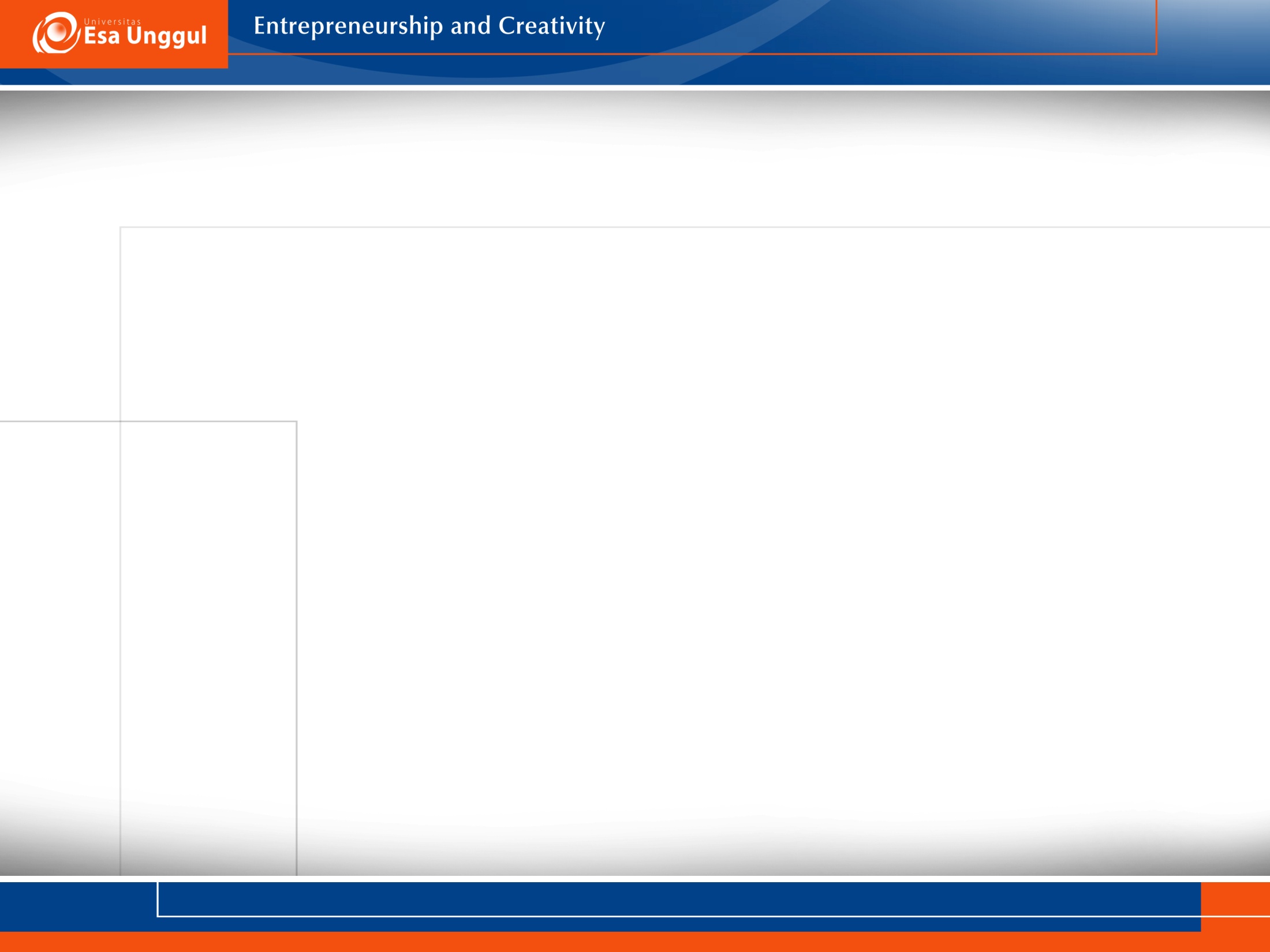 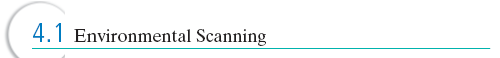 Identifying External Strategic Factors:


Issues priority matrix- used to identify and analyze developments in the external environment

External strategic factors- key environmental trends that are judged to have both a medium to high prPrentice Hall, Inc. ©2012
obability of occurrence and a medium to high probability of impact on the corporation
Prentice Hall, Inc. ©2012
4-17
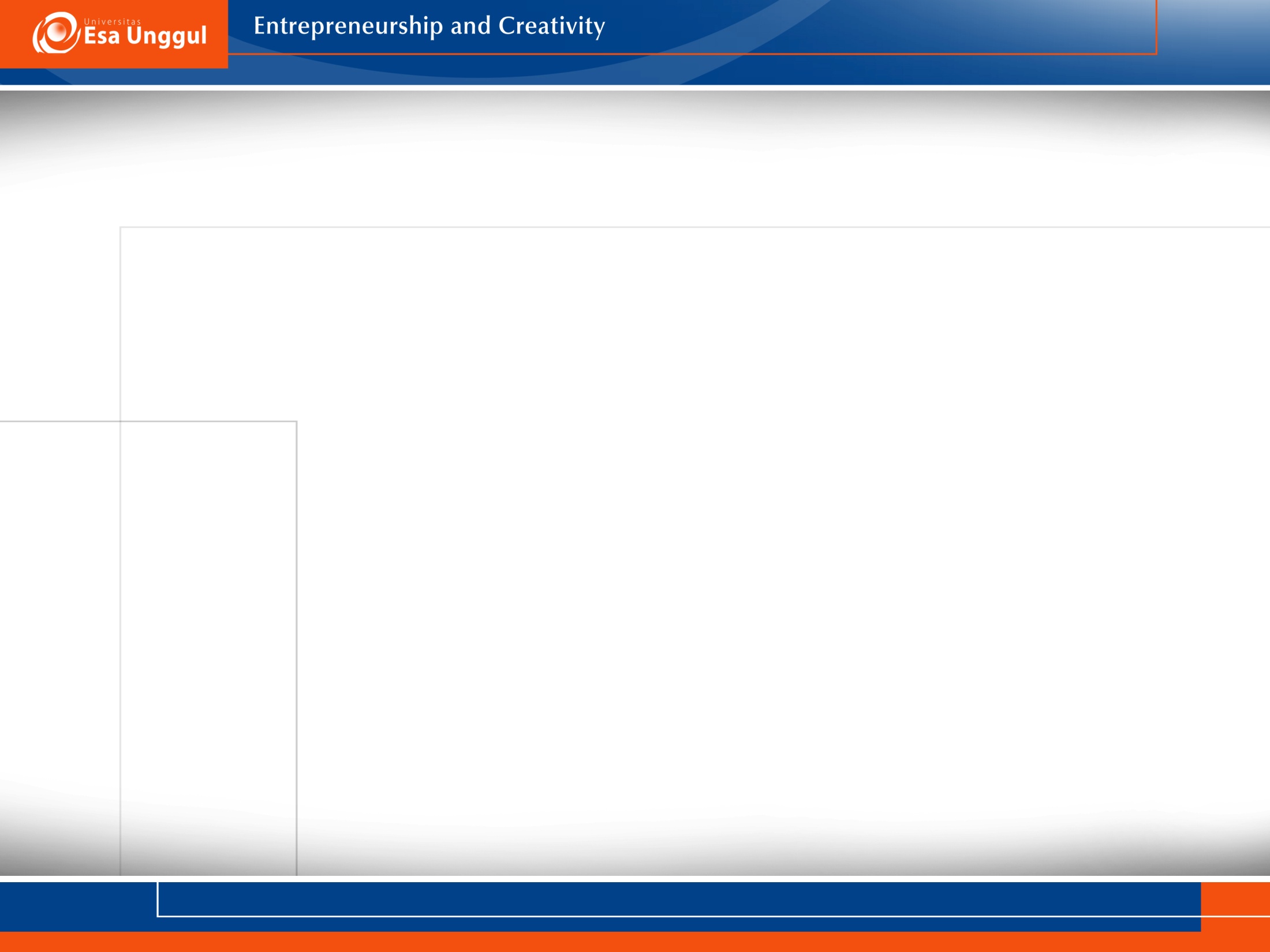 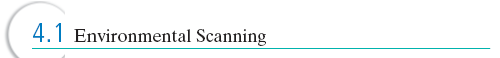 Prentice Hall, Inc. ©2012
4-18
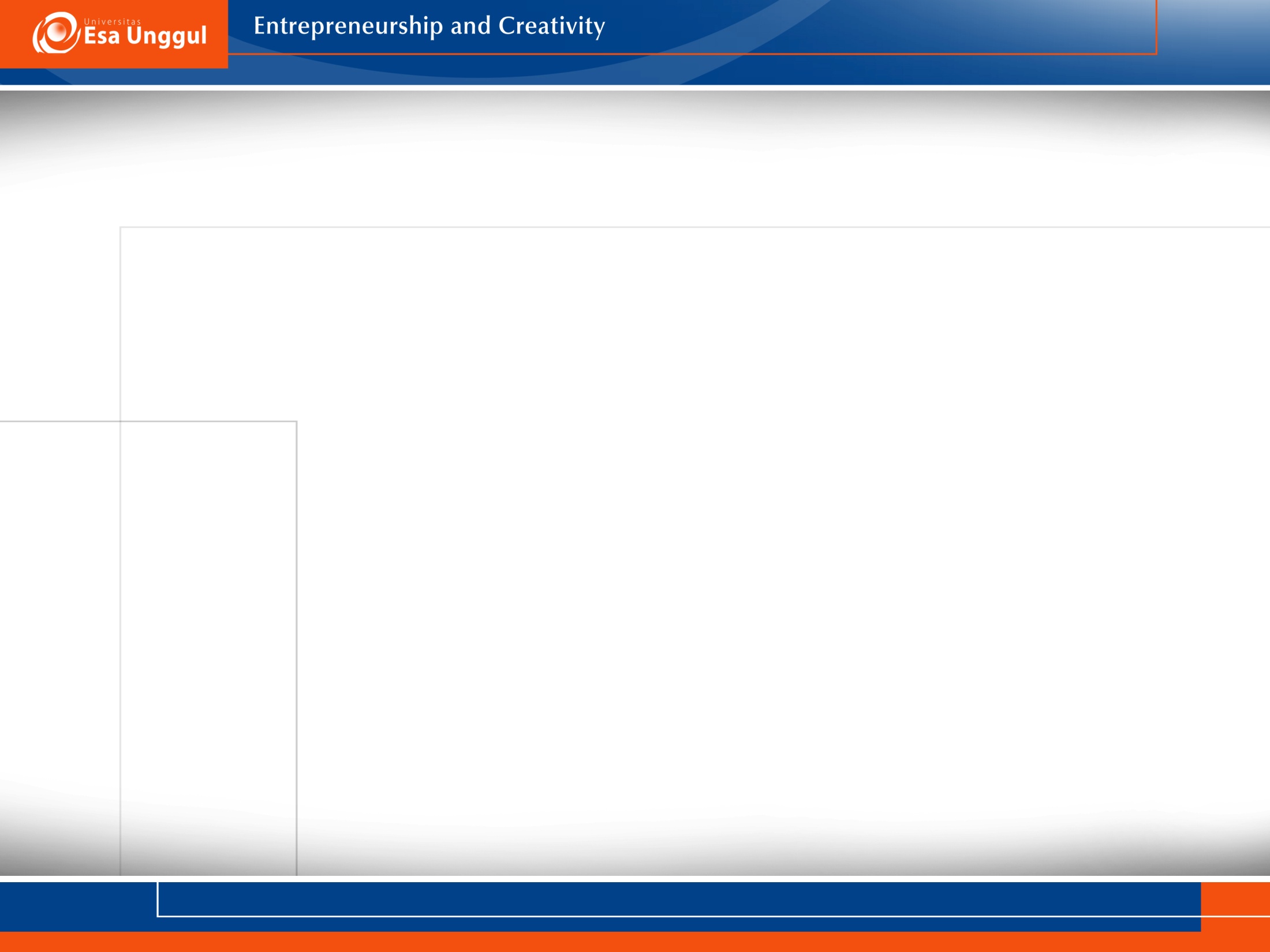 Industry- a group of firms that produces a similar product or service

Porter’s 5 forces:
Threat of new entrants
Rivalry among existing firms
Threat of substitute products
Bargaining power of buyers
Bargaining power of suppliers
Relative power of other stakeholders (added)
Prentice Hall, Inc. ©2012
4-19
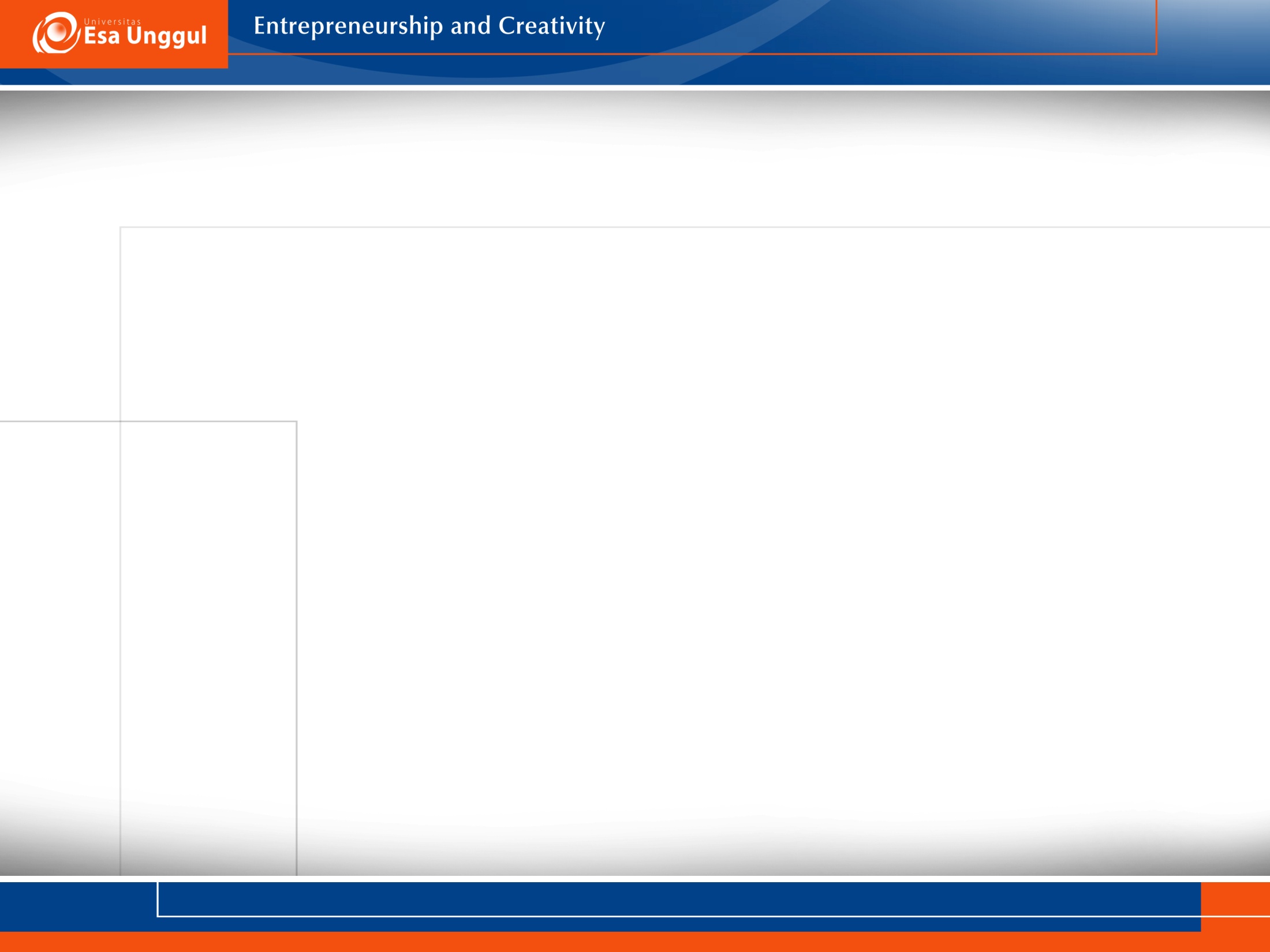 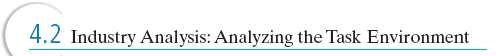 Prentice Hall, Inc. ©2012
4-20
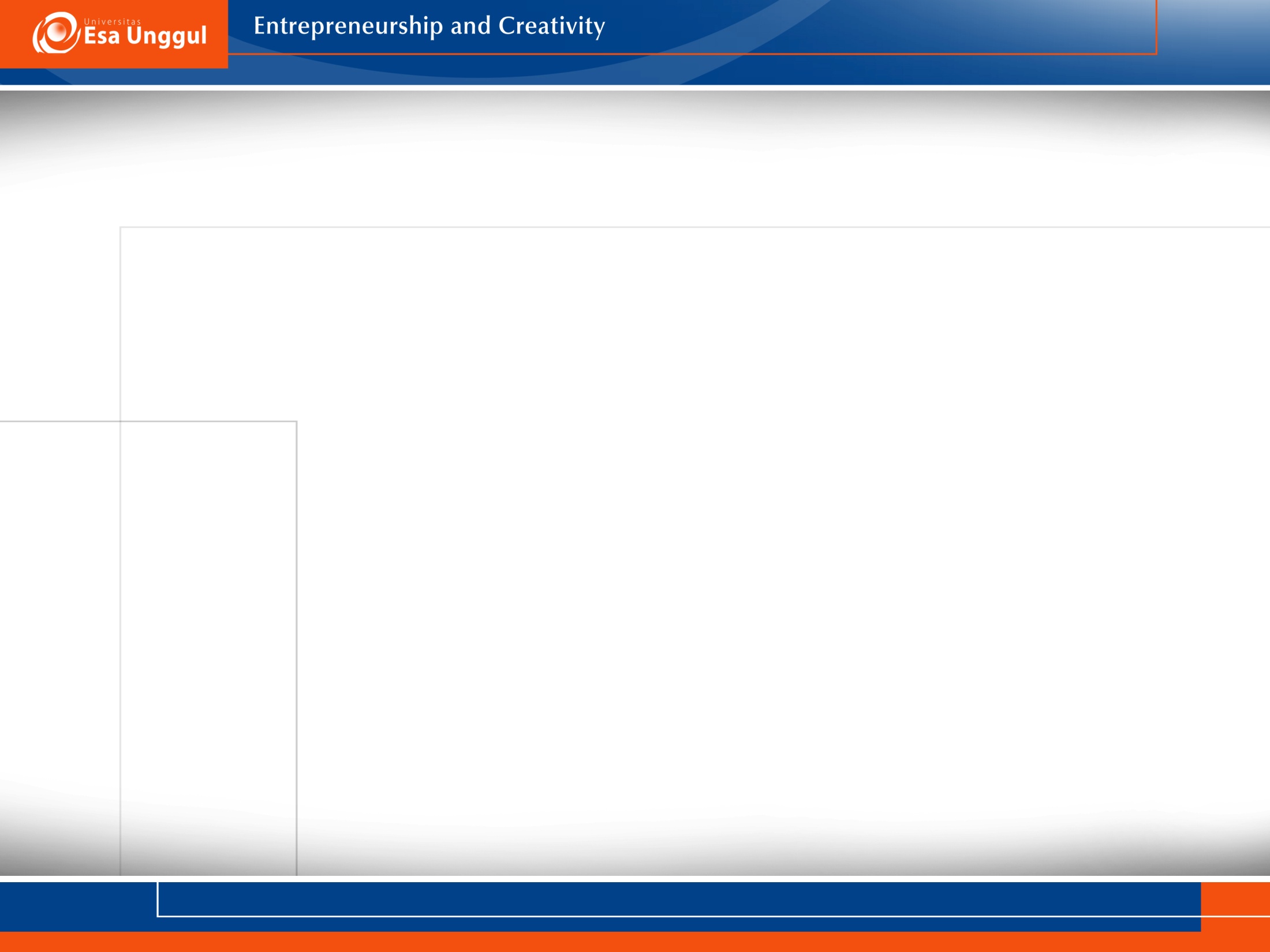 Forces Driving Industry Competition
Prentice Hall, Inc. ©2012
4-21
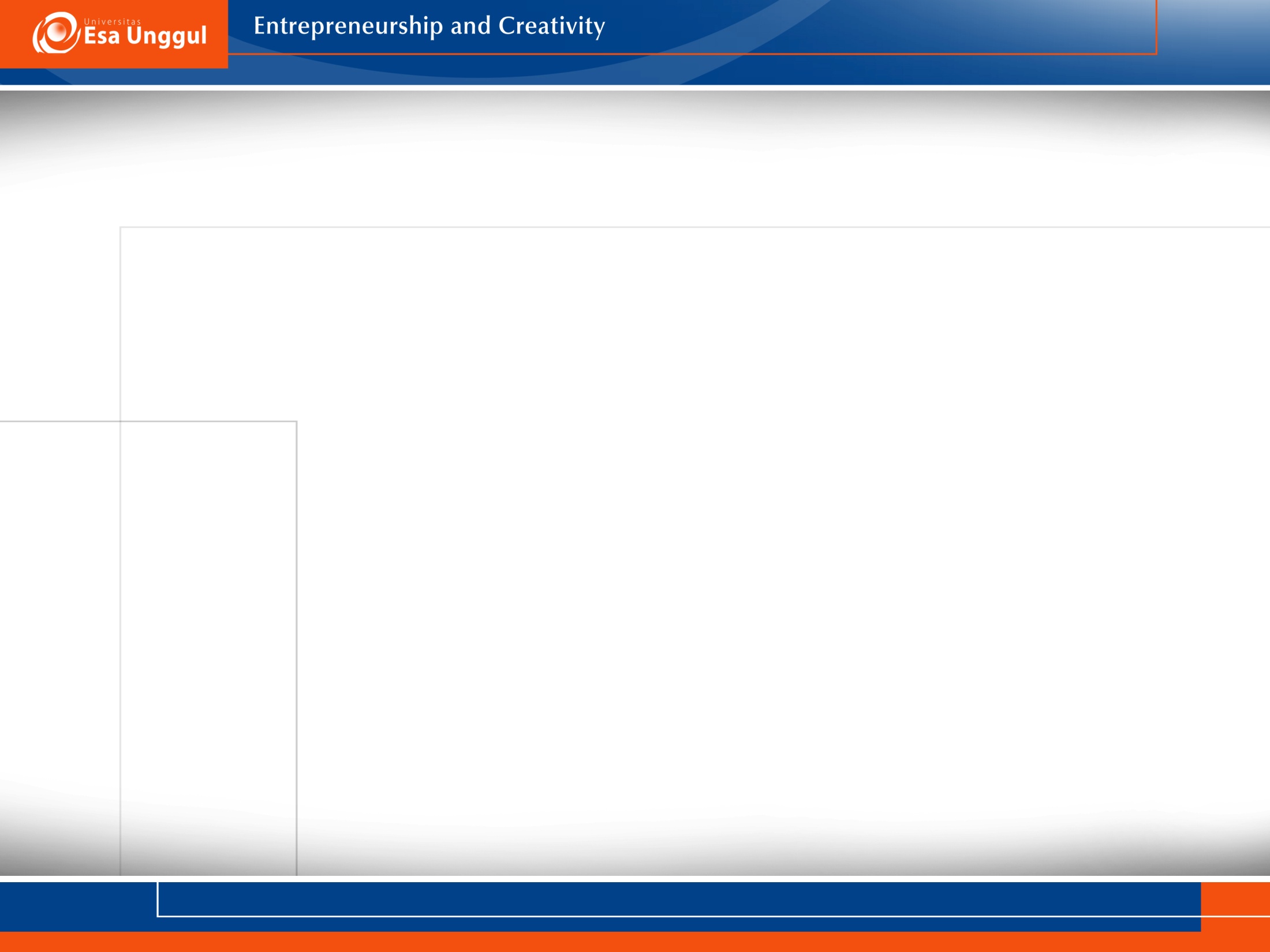 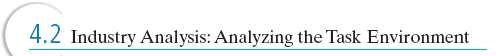 Threat of new entrants- new entrants to an industry bring new capacity, a desire to gain market share and substantial resources
Prentice Hall, Inc. ©2012
4-22
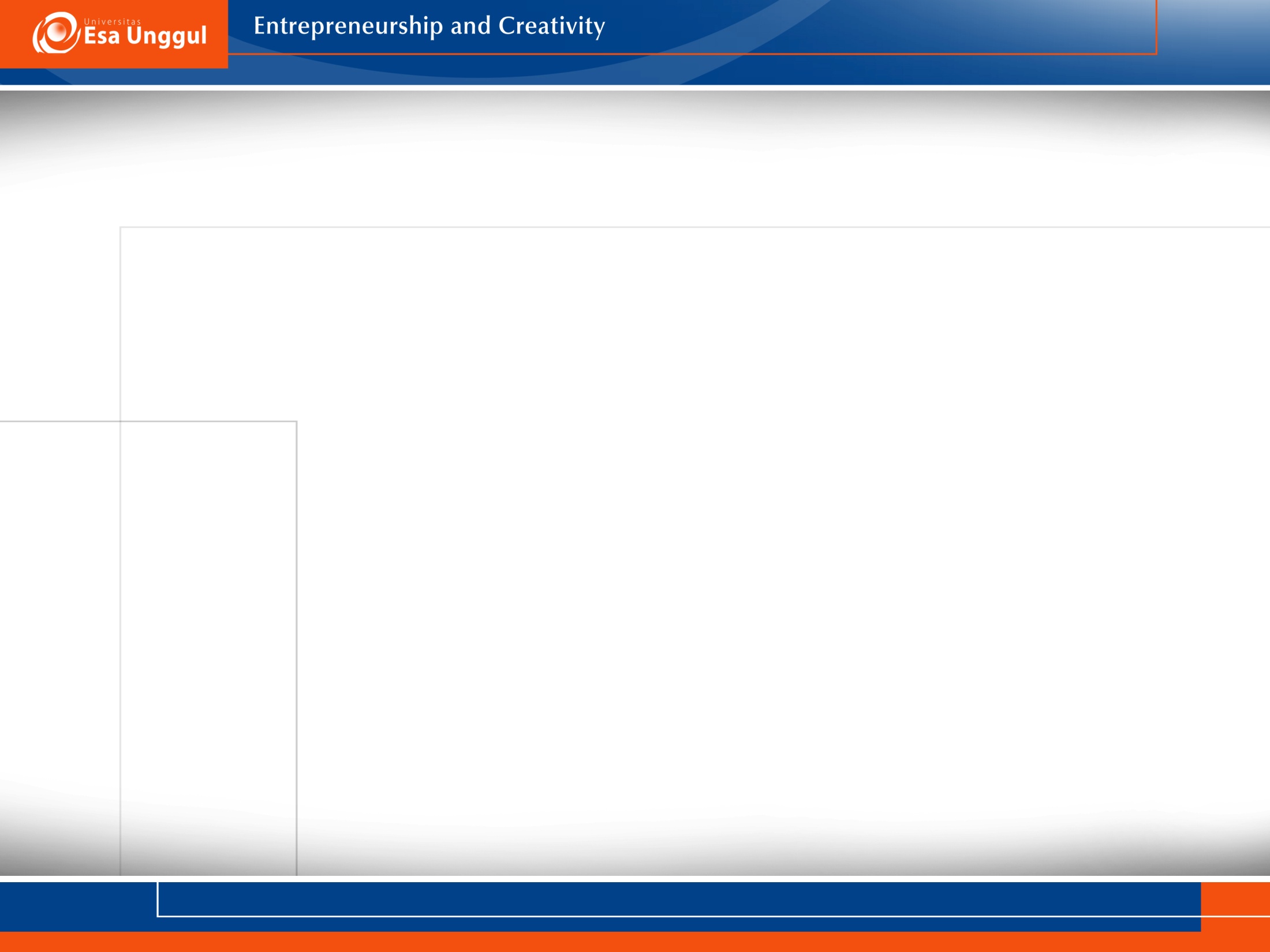 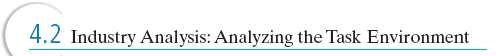 Entry barrier- an obstruction that makes it difficult for a company to enter an industry

Economies of scale
Product differentiation
Capital requirements
Switching costs
Access to distribution
  channels
 Cost disadvantages due to
  size
 Government policies
Prentice Hall, Inc. ©2012
4-23
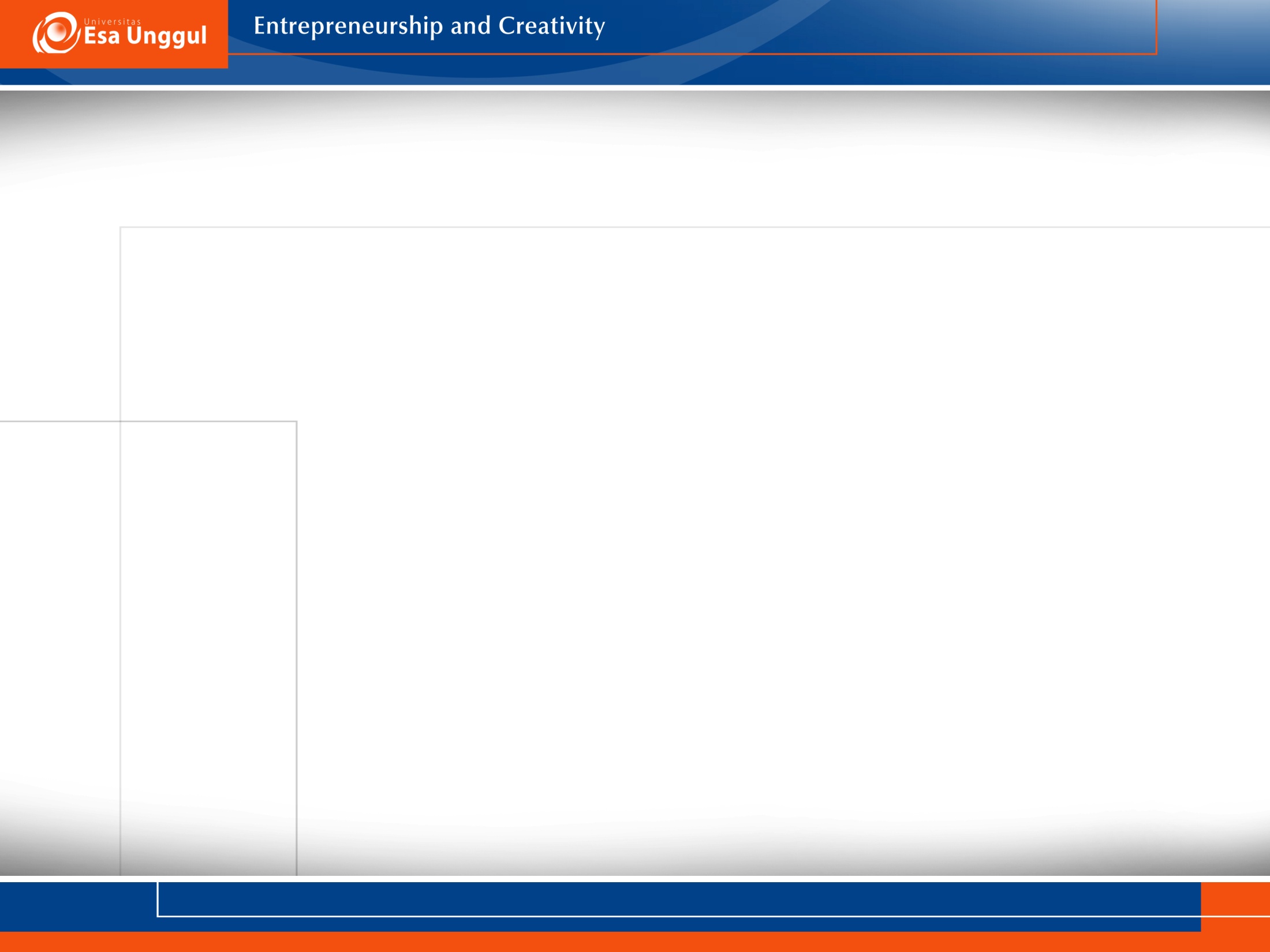 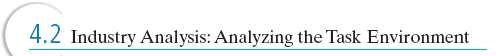 Rivalry Among Existing Firms- new entrants to an industry bring new capacity, a desire to gain market share and substantial resources

Number of competitors
Rate of industry growth
Product or service characteristics
Amount of fixed costs
Capacity
Height of exit barriers
Diversity of rivals
4-24
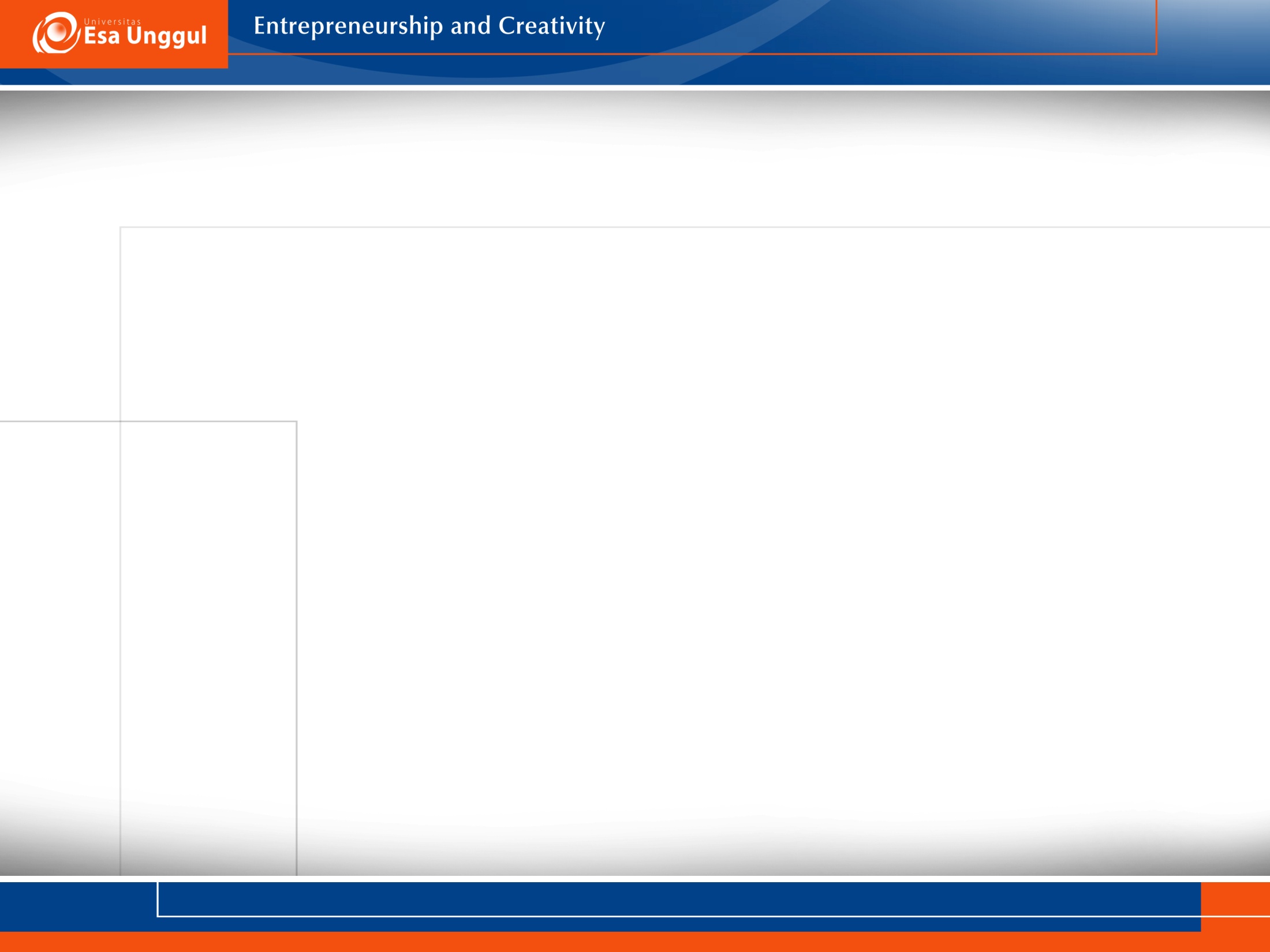 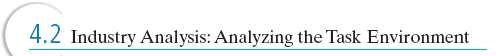 Threat of Substitute Products or Services- products that appear different but can satisfy the same need as another product
Prentice Hall, Inc. ©2012
4-25
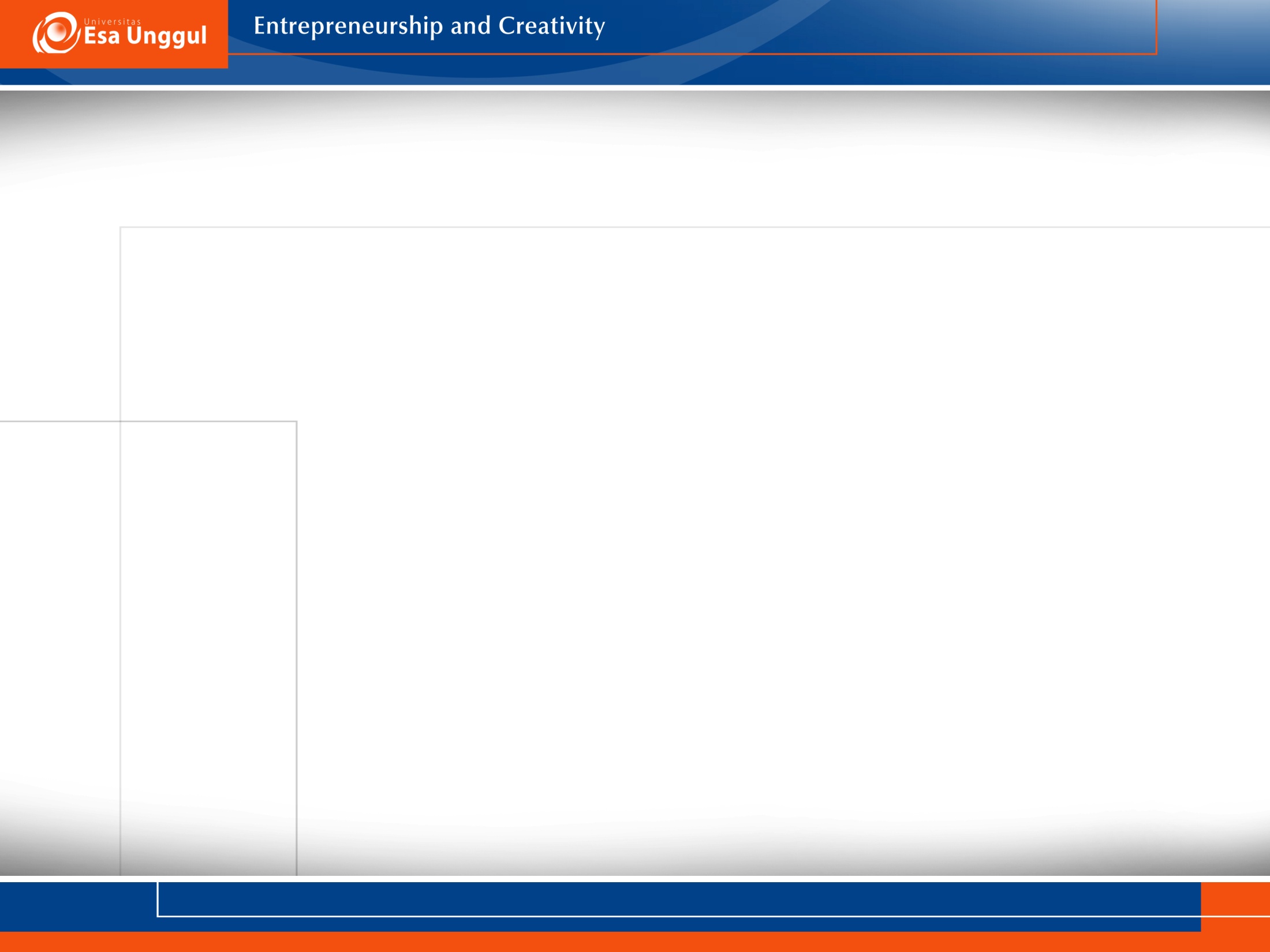 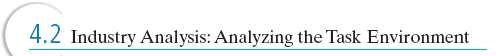 Bargaining Power of Buyers- ability of buyers to force prices down, bargain for higher quality, play competitors against each other

Large purchases
Backward integration
Alternative suppliers
Low cost to change suppliers
Product represents a high percentage of buyer’s cost
Buyer earns low profits
Product is unimportant to buyer
Prentice Hall, Inc. ©2012
4-26
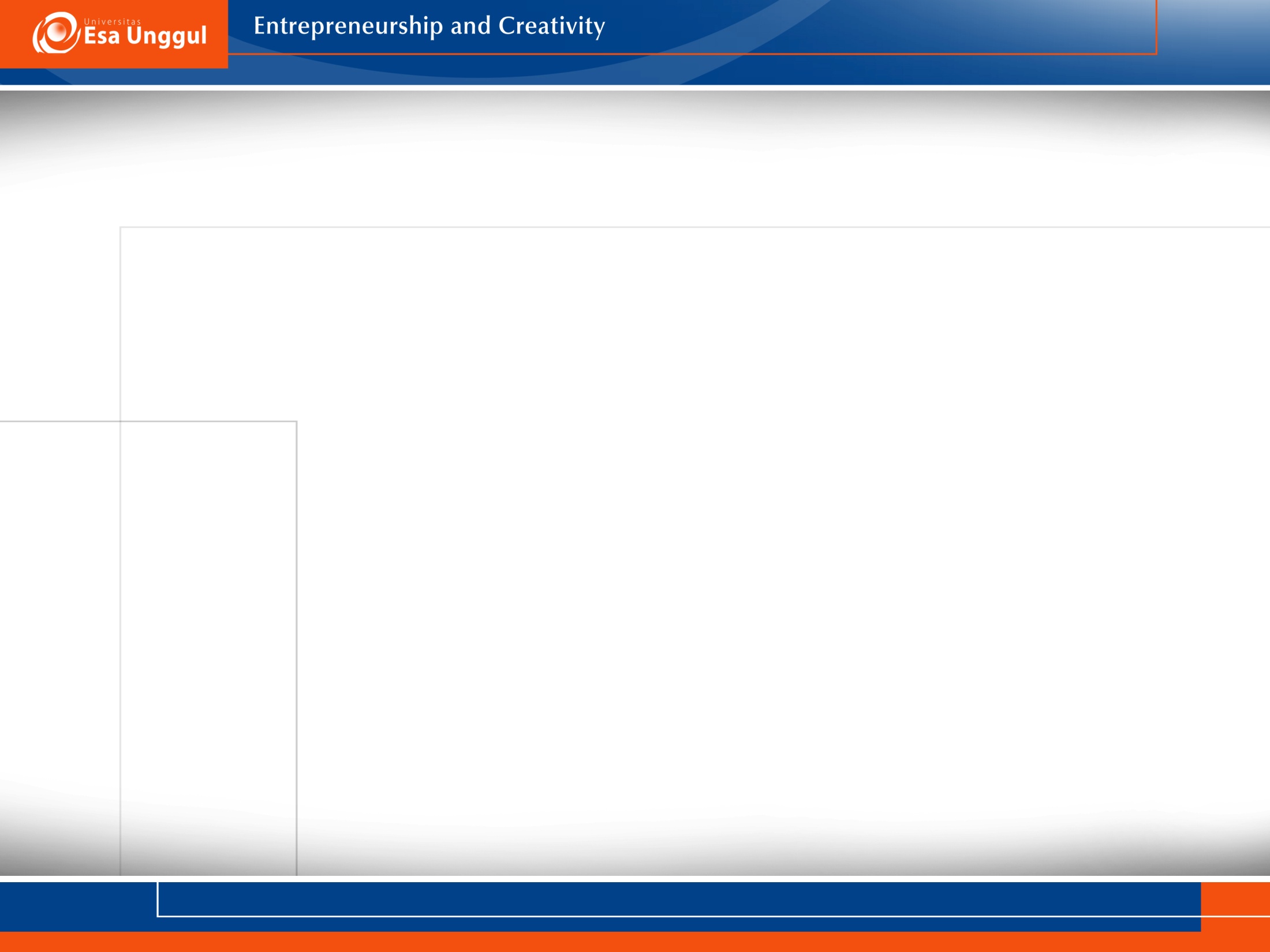 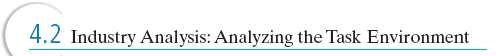 Bargaining Power of Suppliers- ability of suppliers to raise prices or reduce quality

Industry is dominated by a few companies
Unique product or service
Substitutes are not readily available
Ability to forward integrate
Unimportance of product or service to the industry
Prentice Hall, Inc. ©2012
4-27
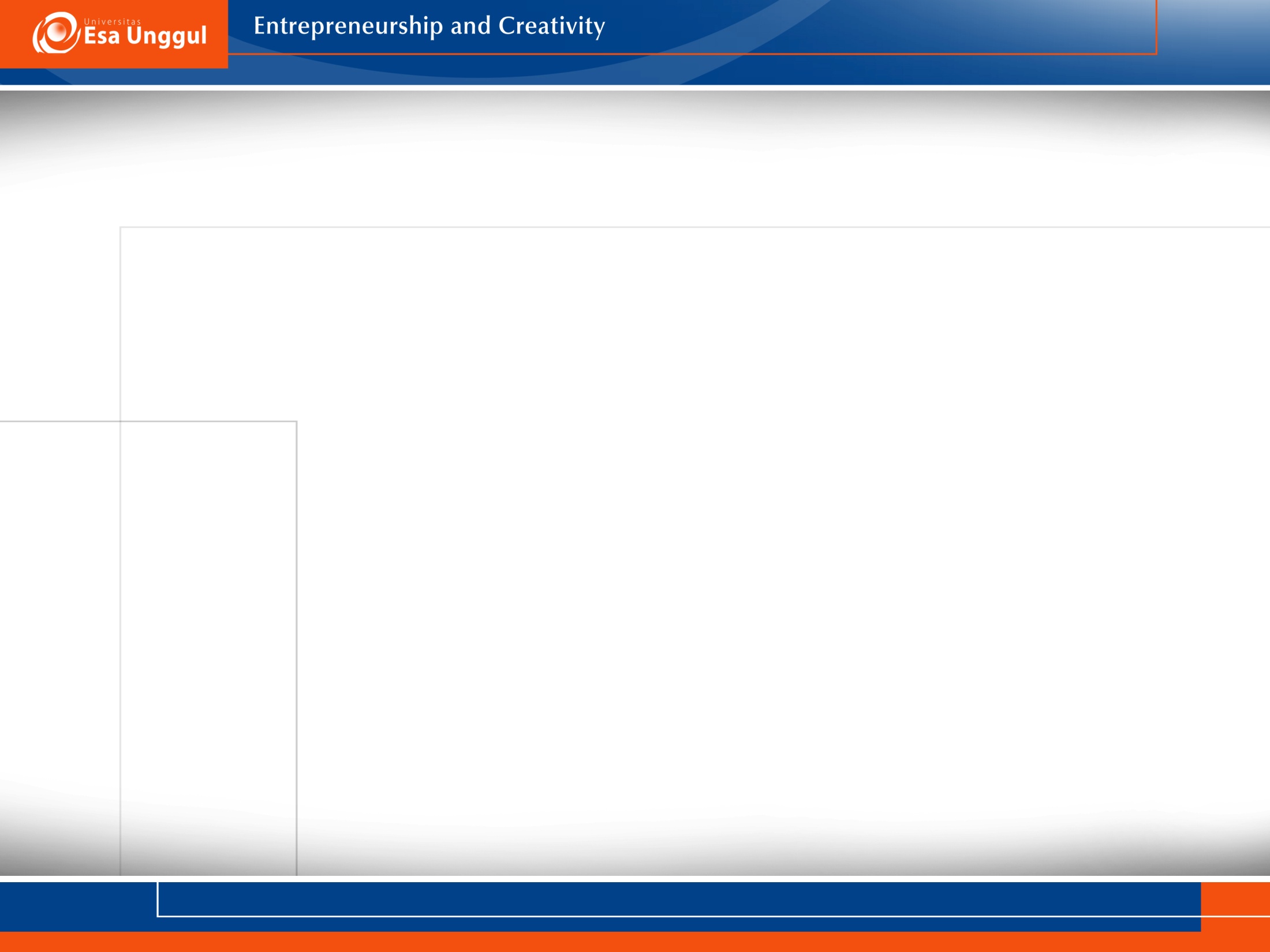 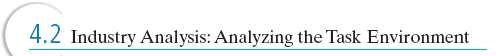 Relative Power of Other Stakeholders

Government
Local communities
Creditors
Trade associations
Special interest groups
Unions
Shareholders
Complementors- products that work well with a firm’s product
Prentice Hall, Inc. ©2012
4-28
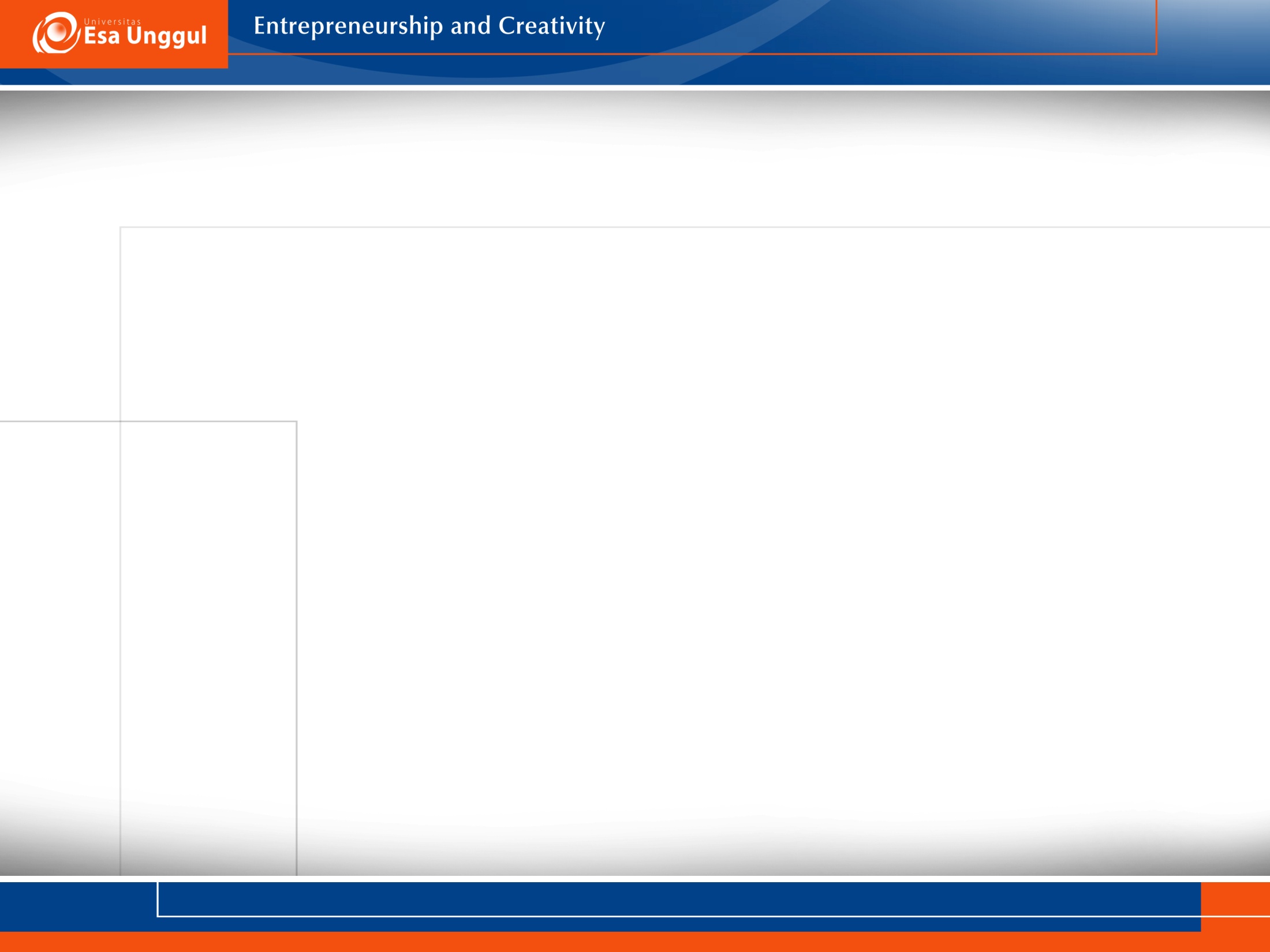 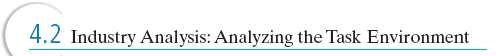 Industry Evolution

Fragmented industry- no firm has a large market share and each firm only serves a small piece of the total market in competition with other firms
Consolidated industry- domination by a few large firms, each struggles to differentiate products from its competition
Prentice Hall, Inc. ©2012
4-29
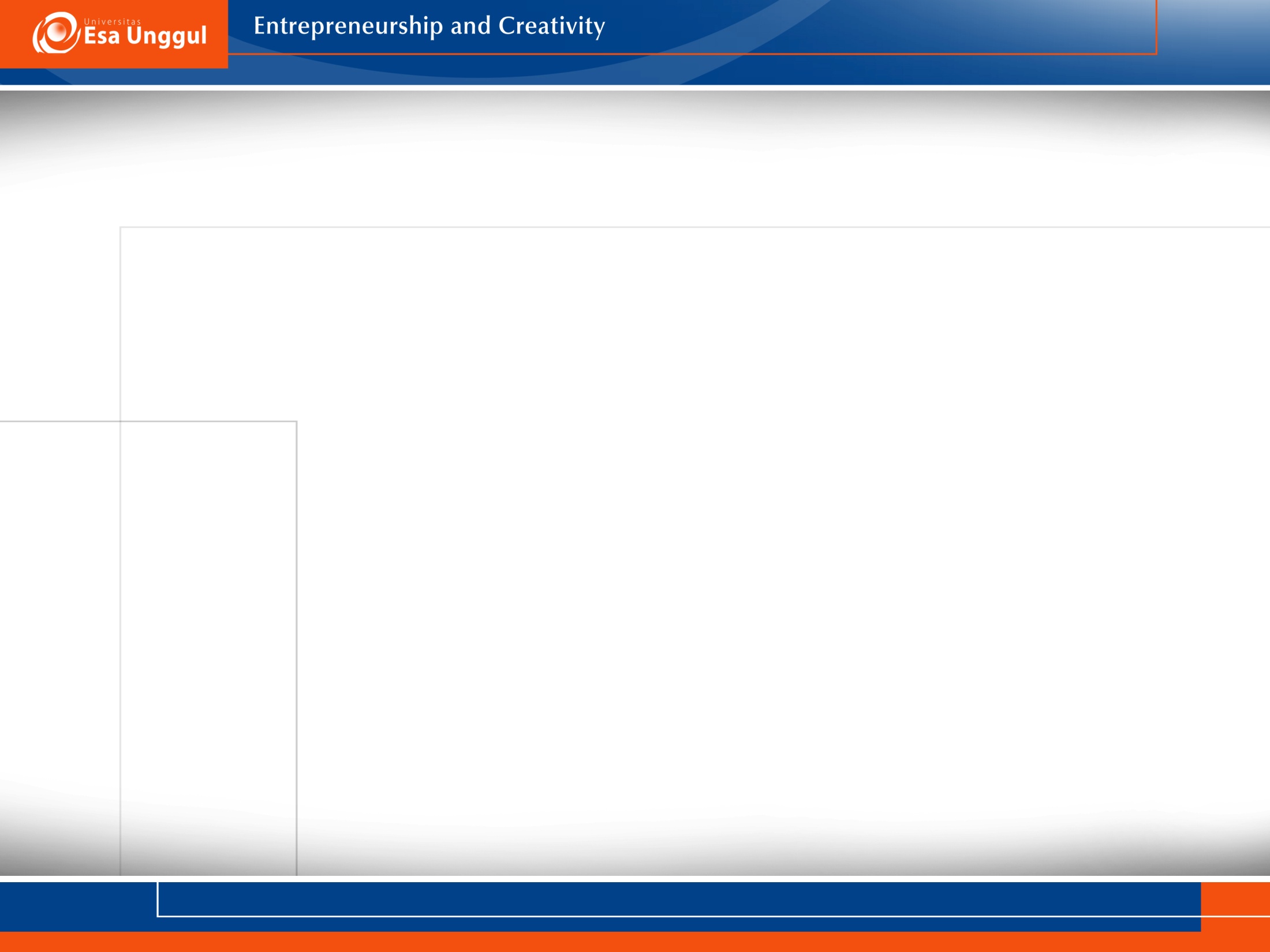 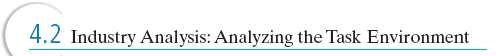 Categorizing International Industries

Multi-domestic Industries- specific to each country or group of countries

Global Industries- operate worldwide with multinational companies making only small adjustments for country-specific circumstances

Regional industries- multinational companies primarily coordinate their activities within regions
Prentice Hall, Inc. ©2012
4-30
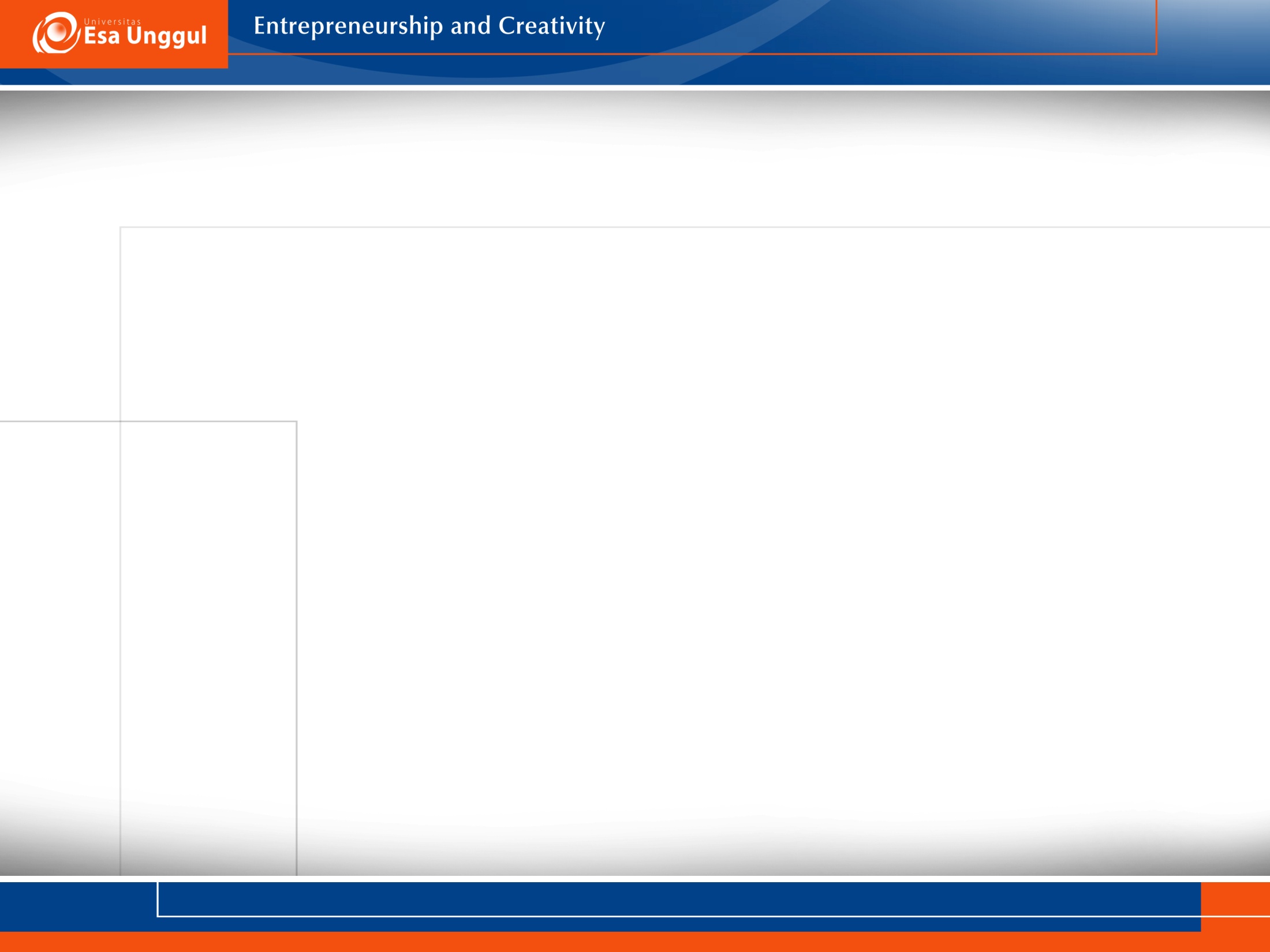 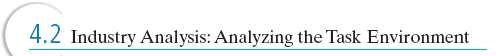 Prentice Hall, Inc. ©2012
4-31
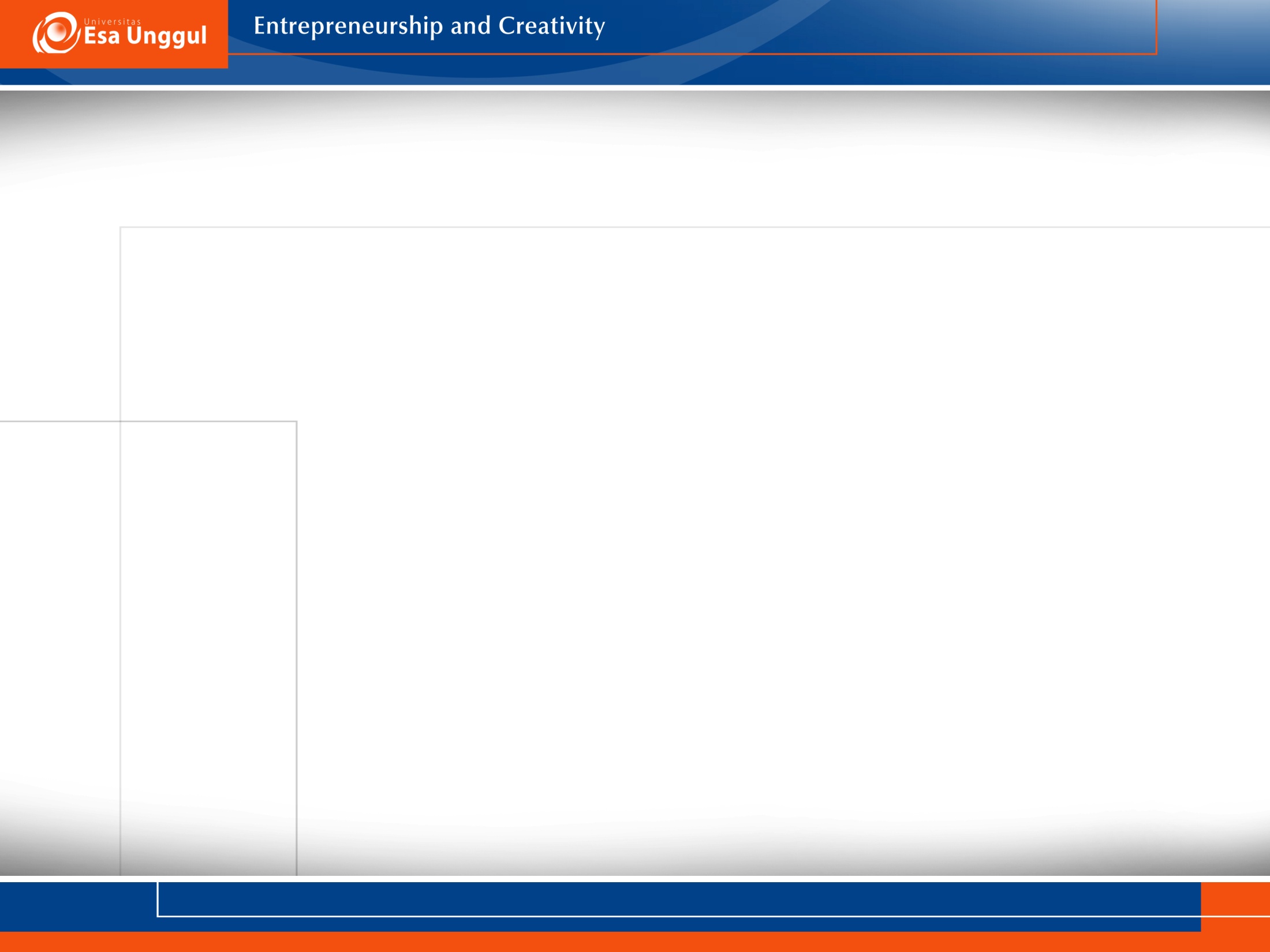 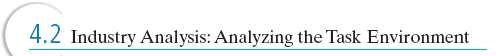 Strategic group- a set of business units or firms that pursue similar strategies with similar resources
Prentice Hall, Inc. ©2012
4-32
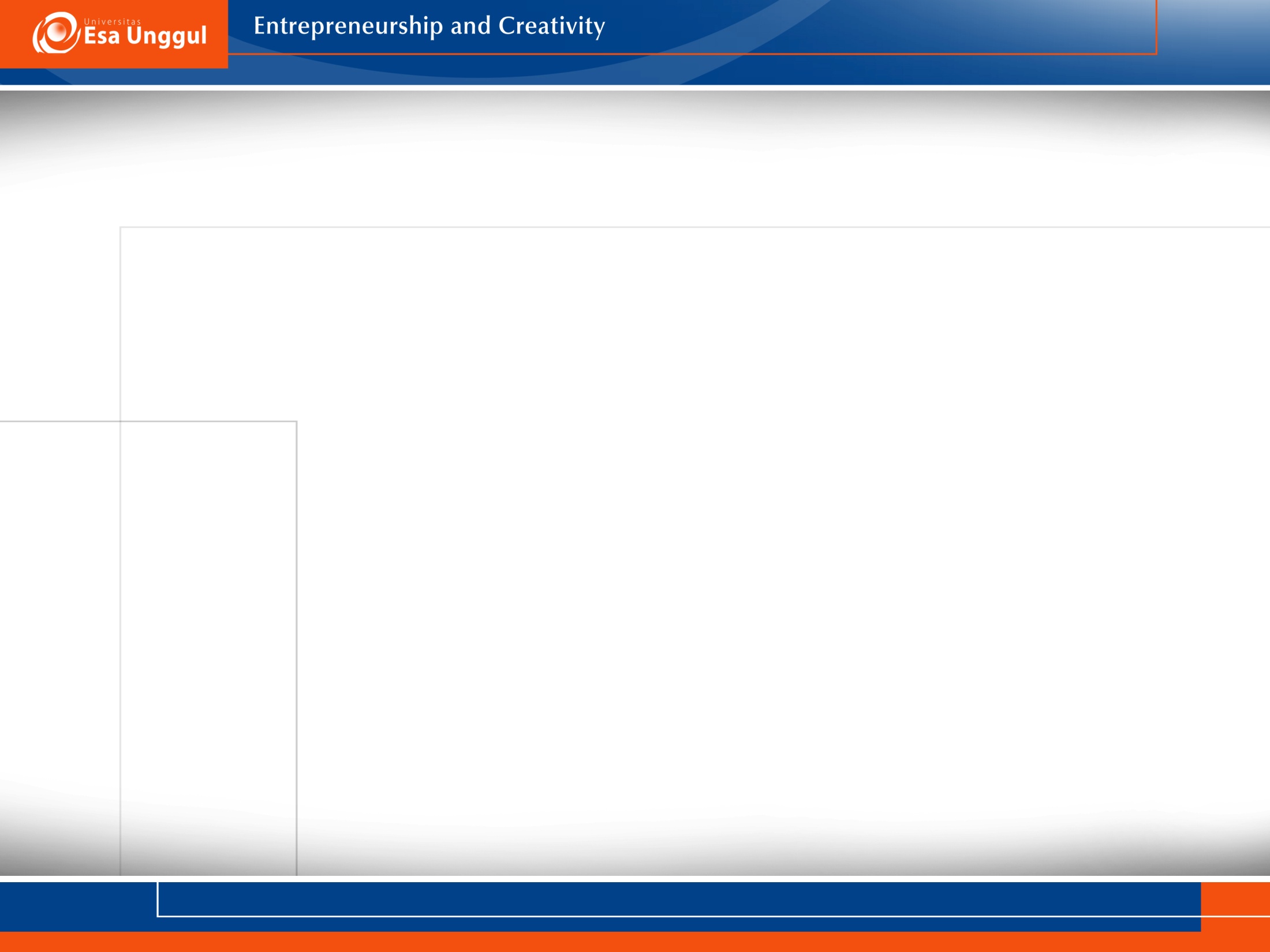 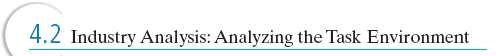 Prentice Hall, Inc. ©2012
4-33
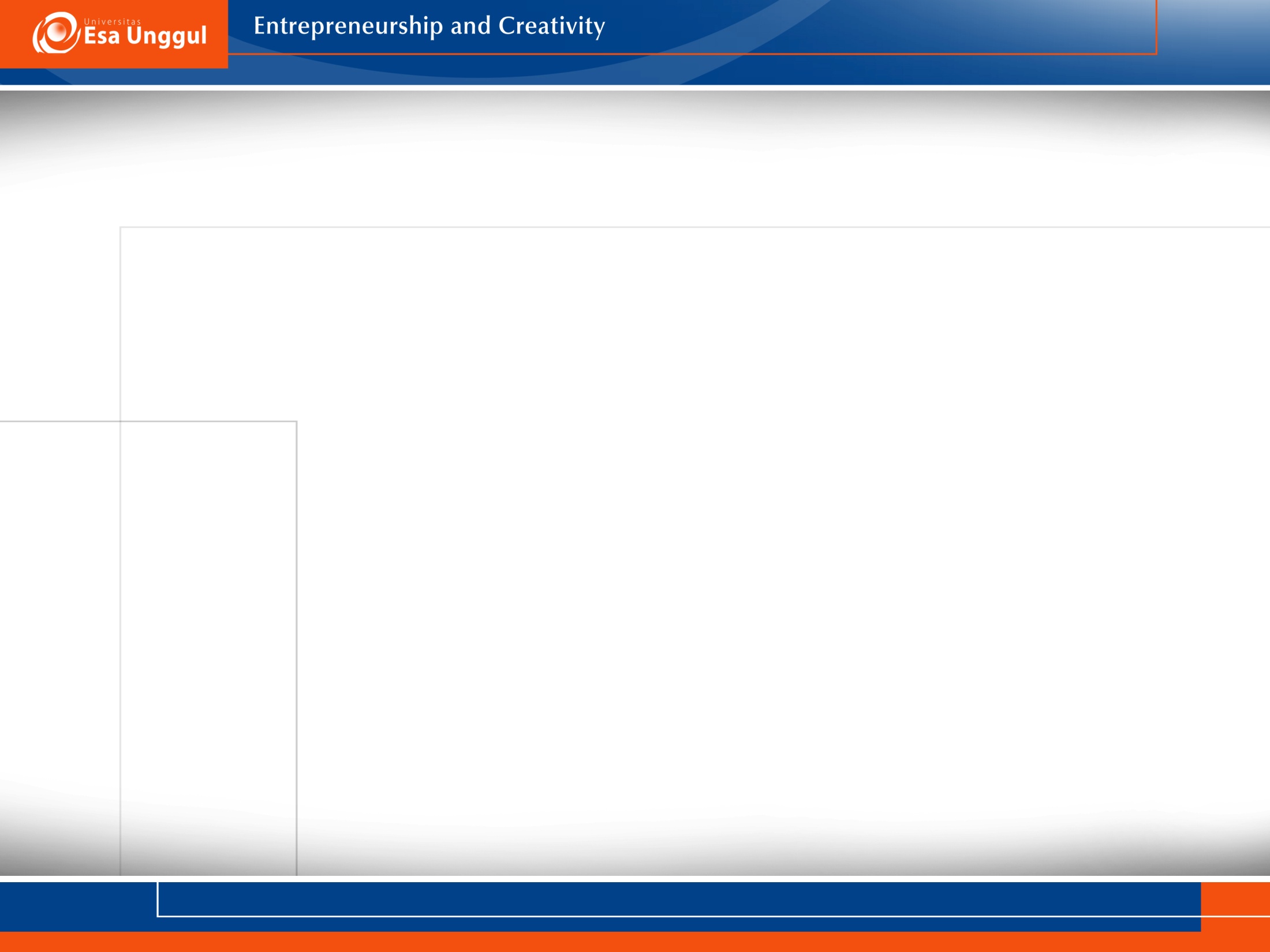 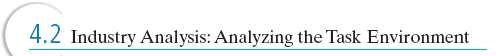 Strategic Types

Defenders- focus on improving efficiency
Prospectors- focus on product innovation and market opportunities
Analyzers- focus on at least two different product market areas
Reactors- lack a consistent strategy-structure-culture relationship
4-34
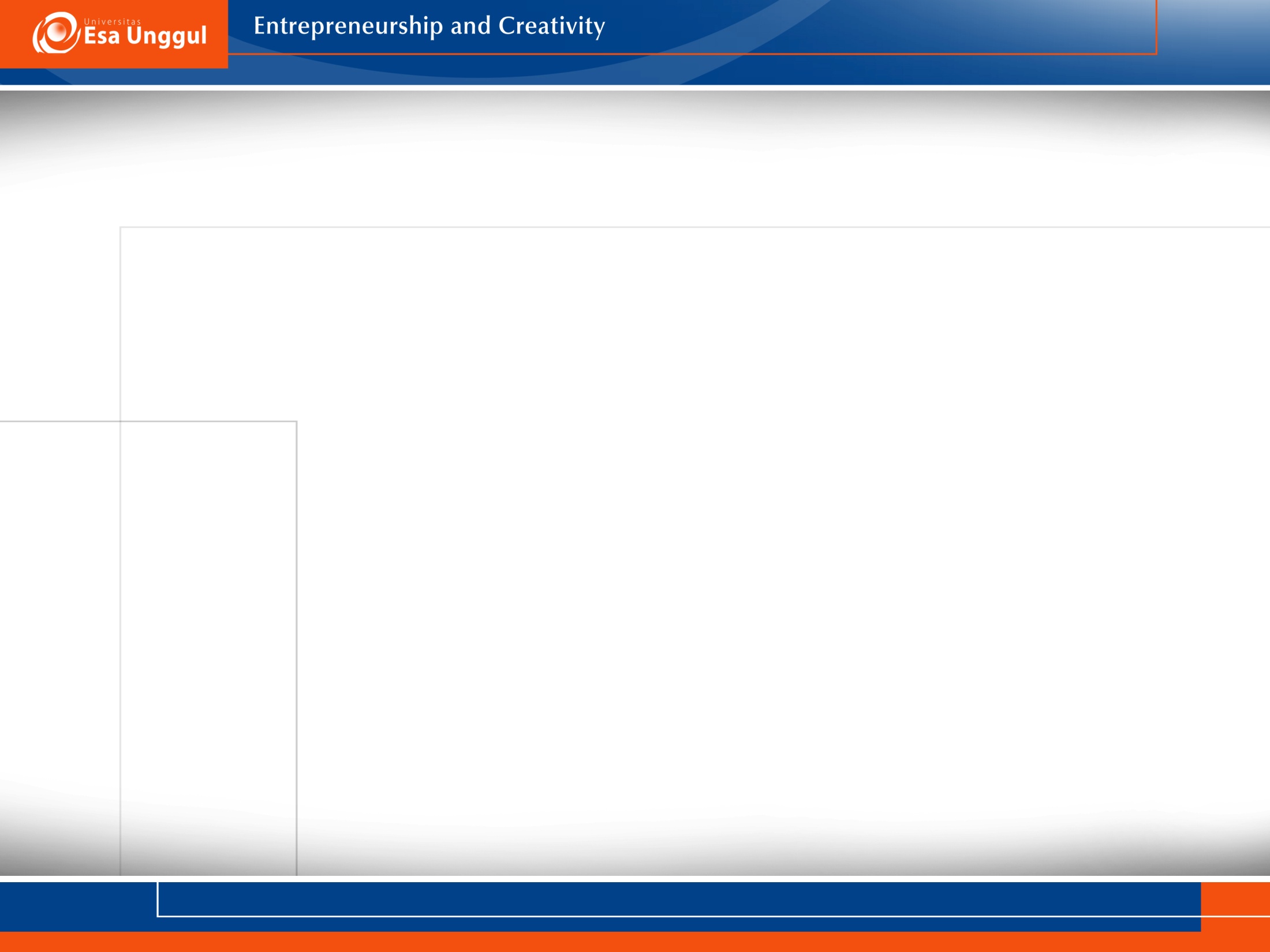 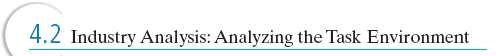 Hypercompetition

Creates a condition of disequilibrium and change

Competitive advantage comes from:
knowledge of environment
willingness to take risks
Cannibalization of own products
Prentice Hall, Inc. ©2012
4-35
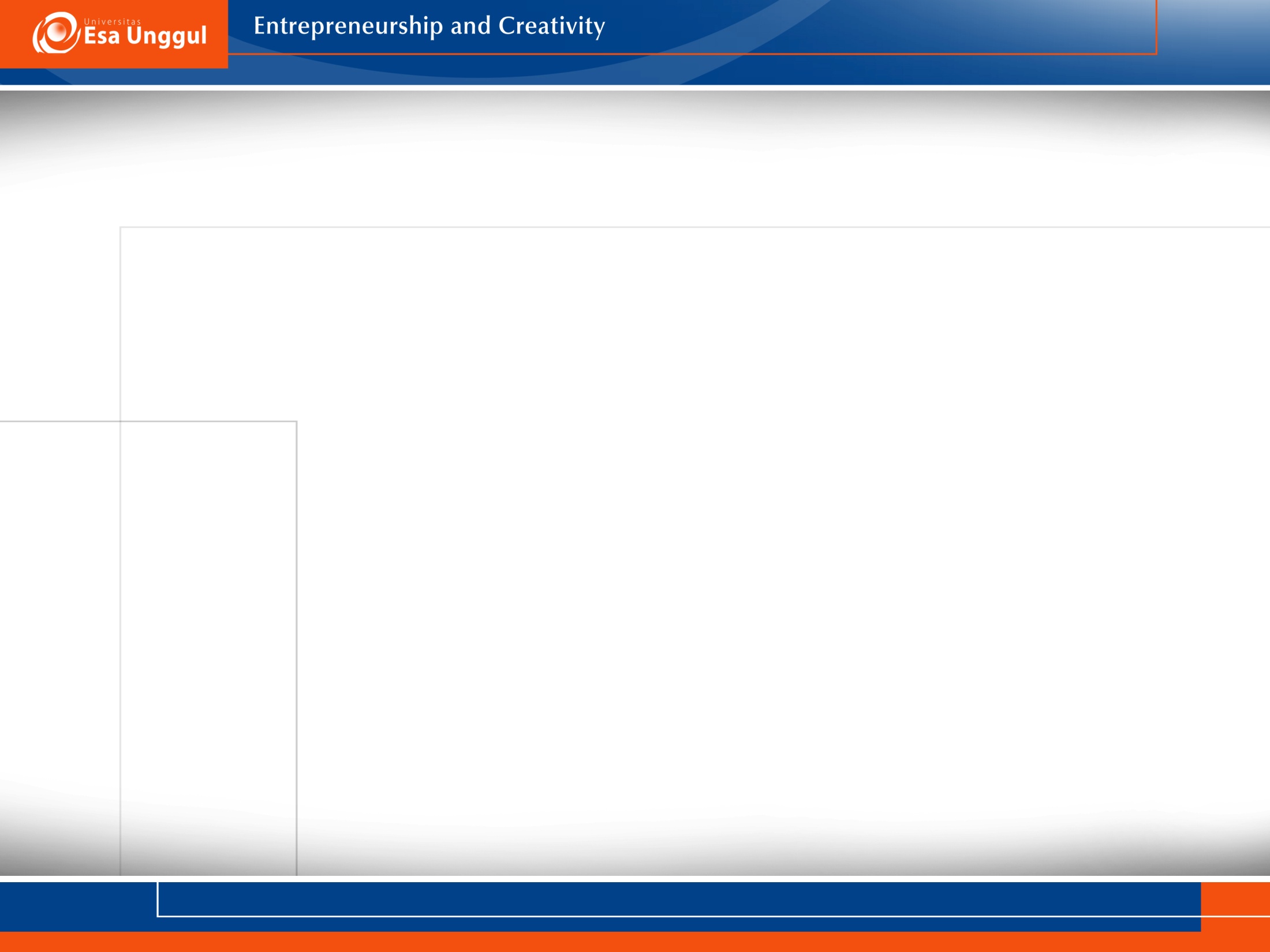 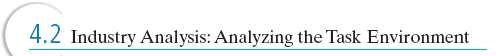 Key success factors- variables that can significantly affect the overall competitive positions of companies within an industry

Industry matrix- summarizes the key success factors within a particular industry
Prentice Hall, Inc. ©2012
4-36
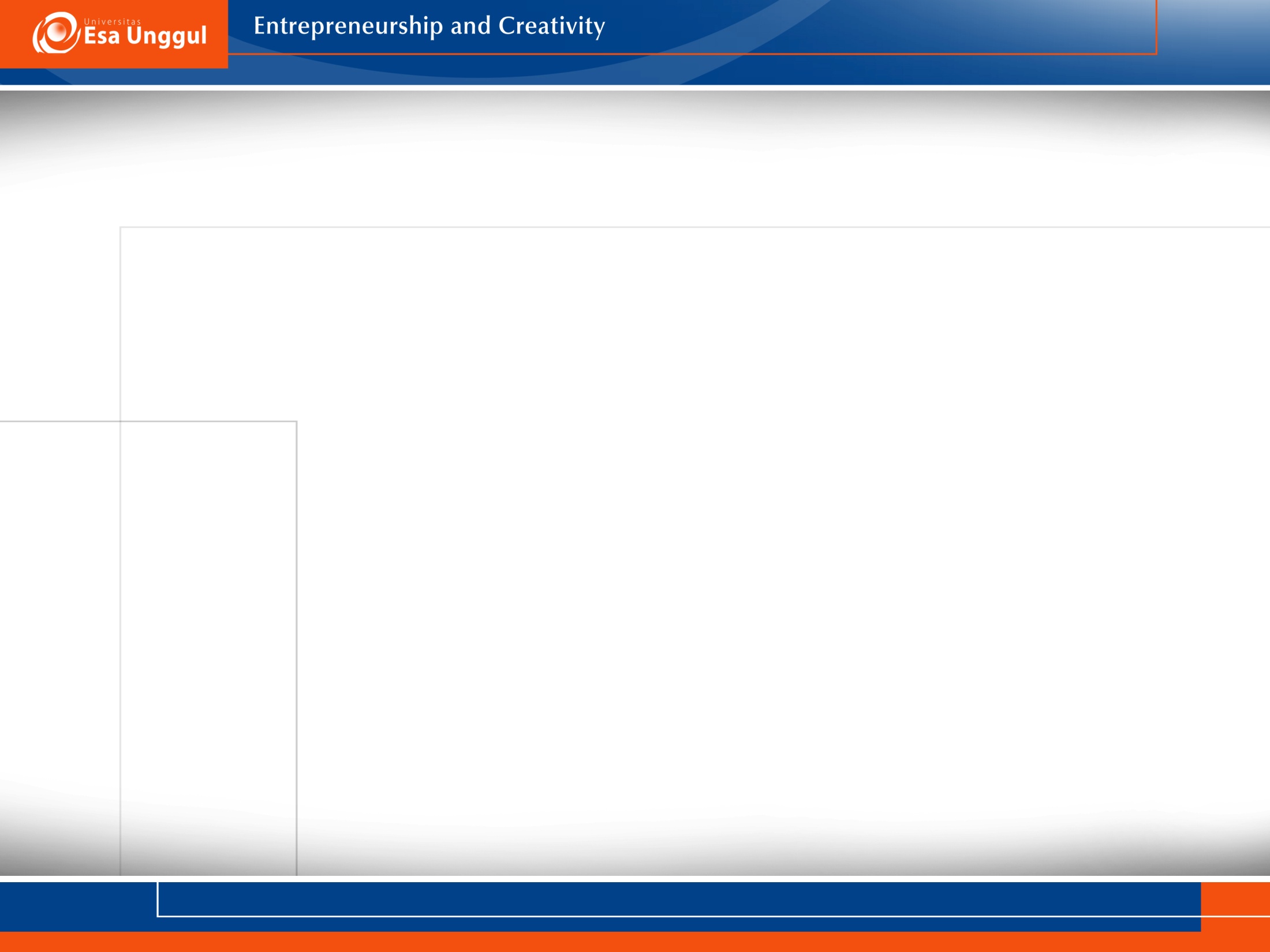 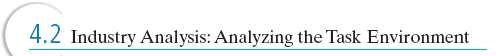 Prentice Hall, Inc. ©2012
4-37
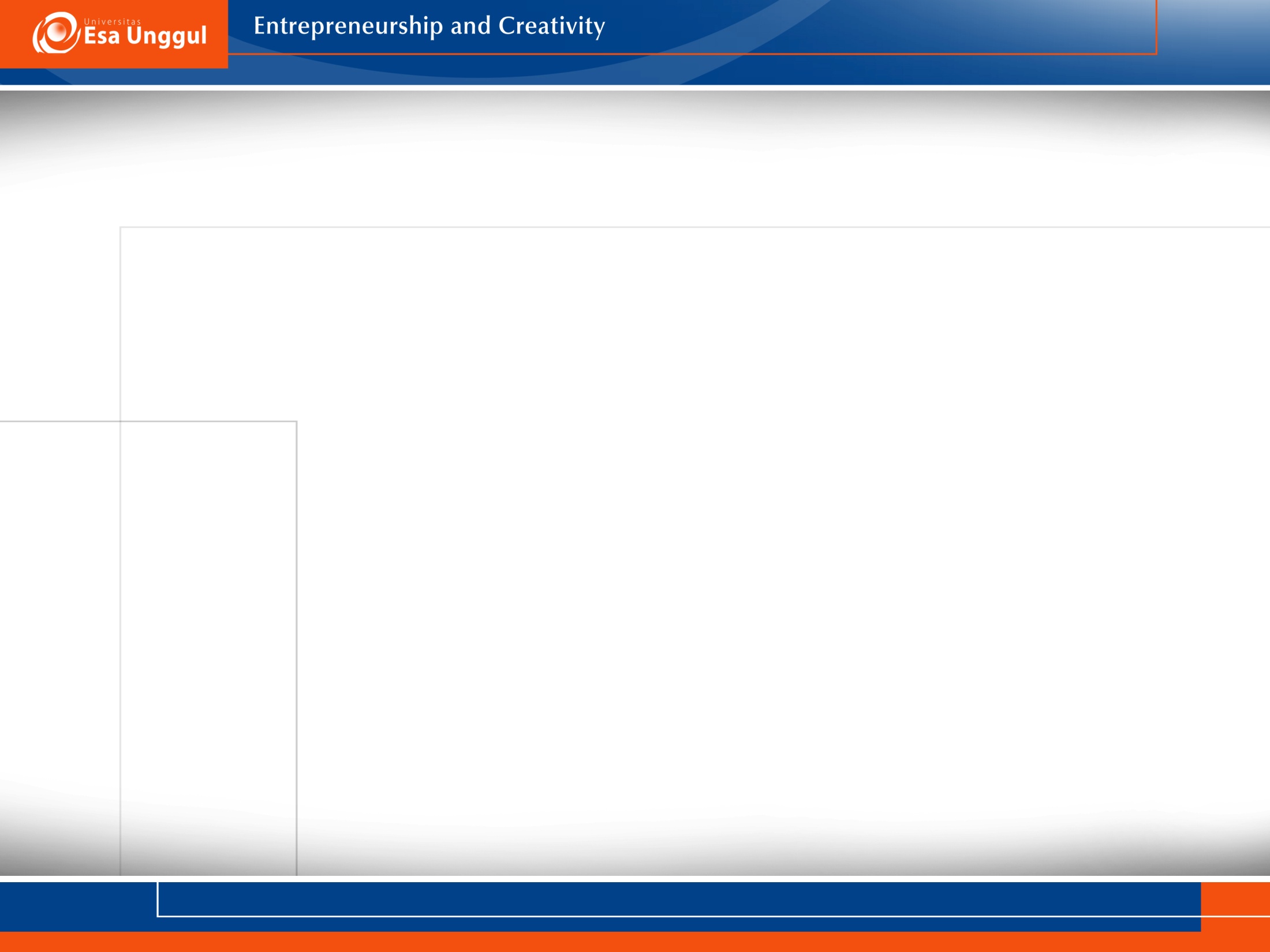 Using Key Success Factors to Create an Industry Matrix

Competitive intelligence (business intelligence)- a formal program of gathering information on a company’s competitors

Sources of competitive intelligence:
Information brokers
Internet
Industrial espionage
Investigatory services
Prentice Hall, Inc. ©2012
4-38
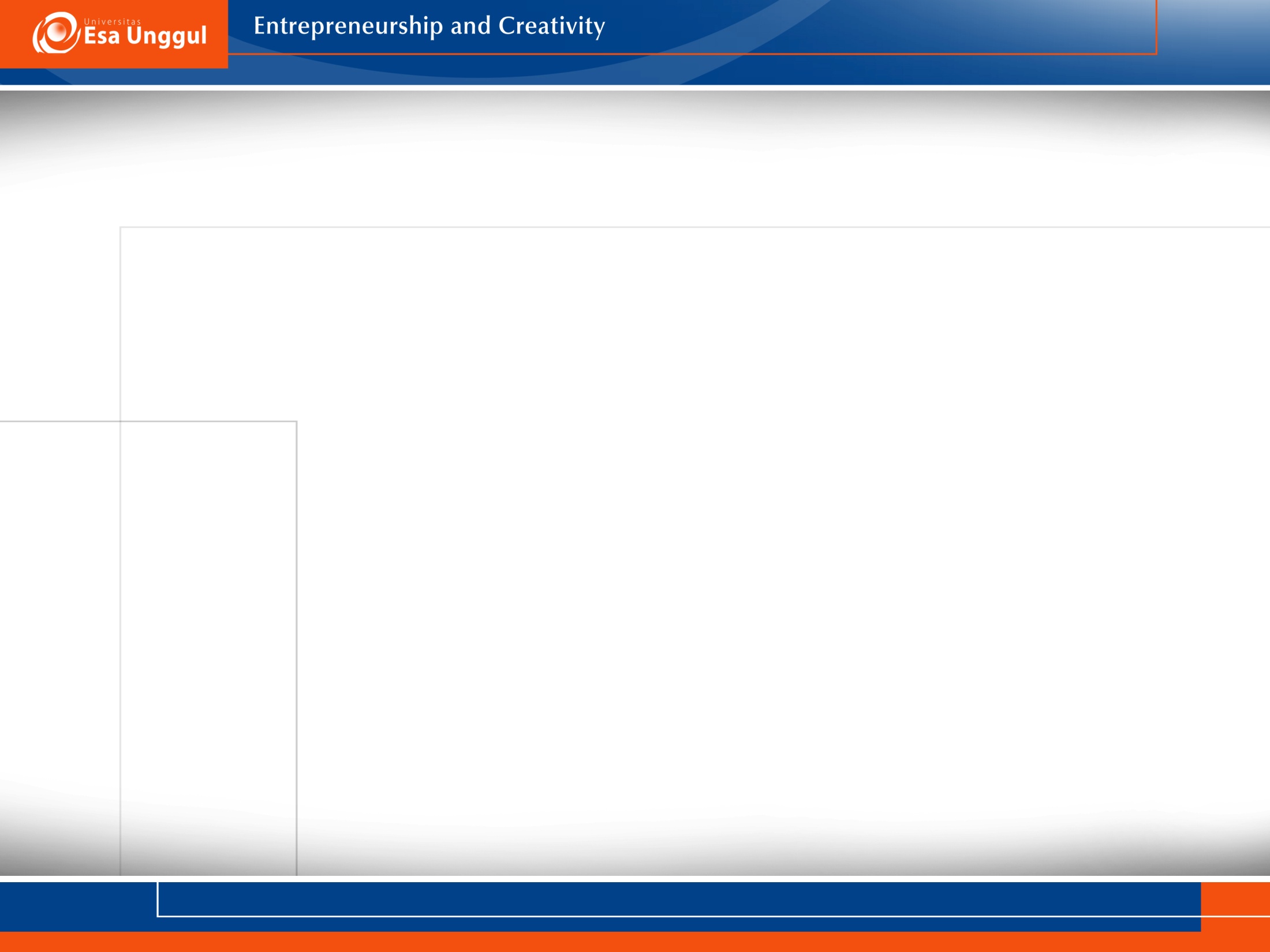 Monitoring Competitors for Strategic Planning

Primary activity of competitive intelligence is to monitor competitors

Competitors organizations that offer same, similar, or substitute products or services in the business areas in which a particular company operates
Prentice Hall, Inc. ©2012
4-39
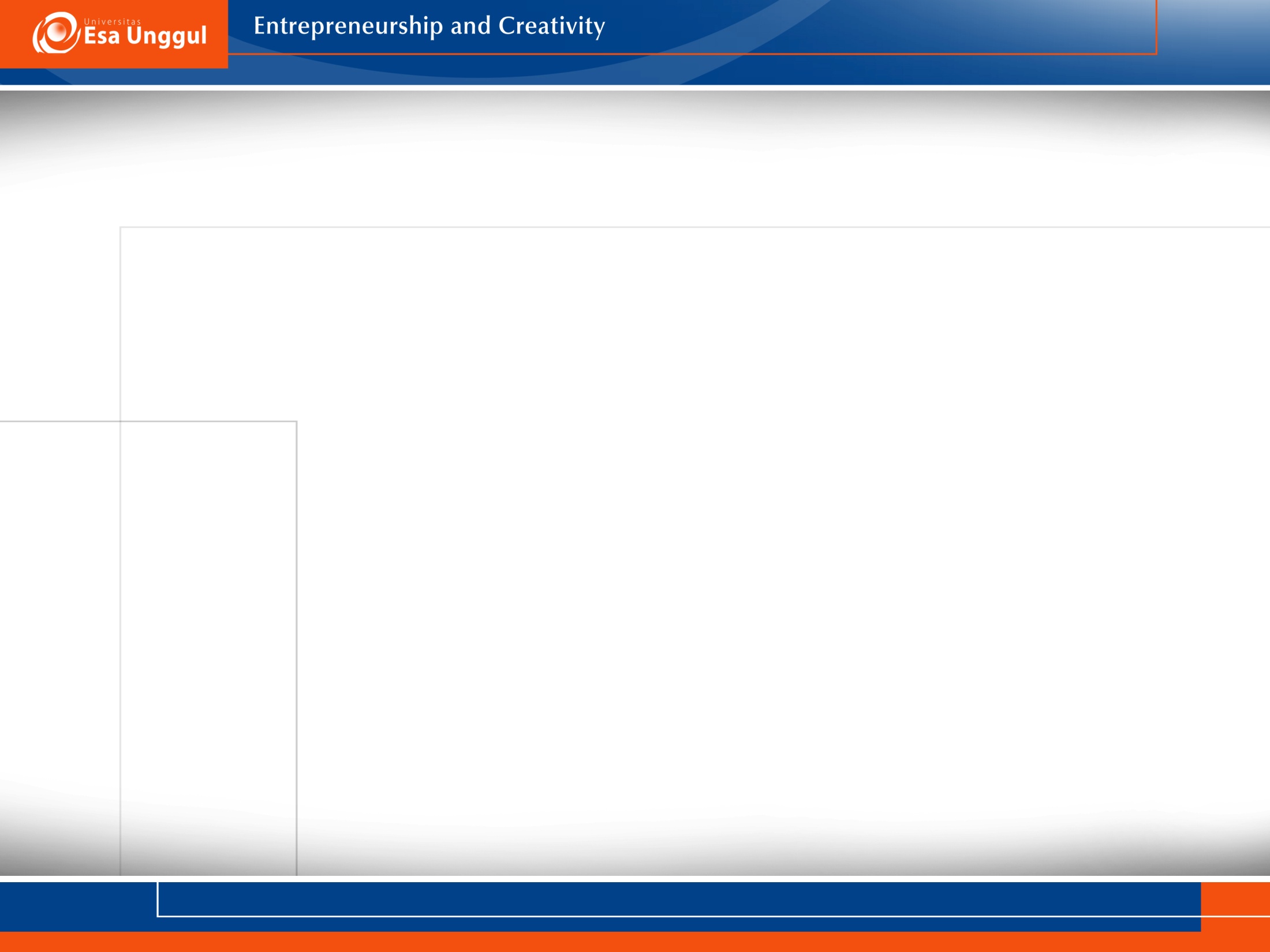 Forecasting is based on a set of assumptions
Faulty underlying assumptions are the most frequent cause of forecasting errors

Useful forecasting techniques

Extrapolation
Brainstorming
Expert opinion
Industry Scenario
Prentice Hall, Inc. ©2012
4-40
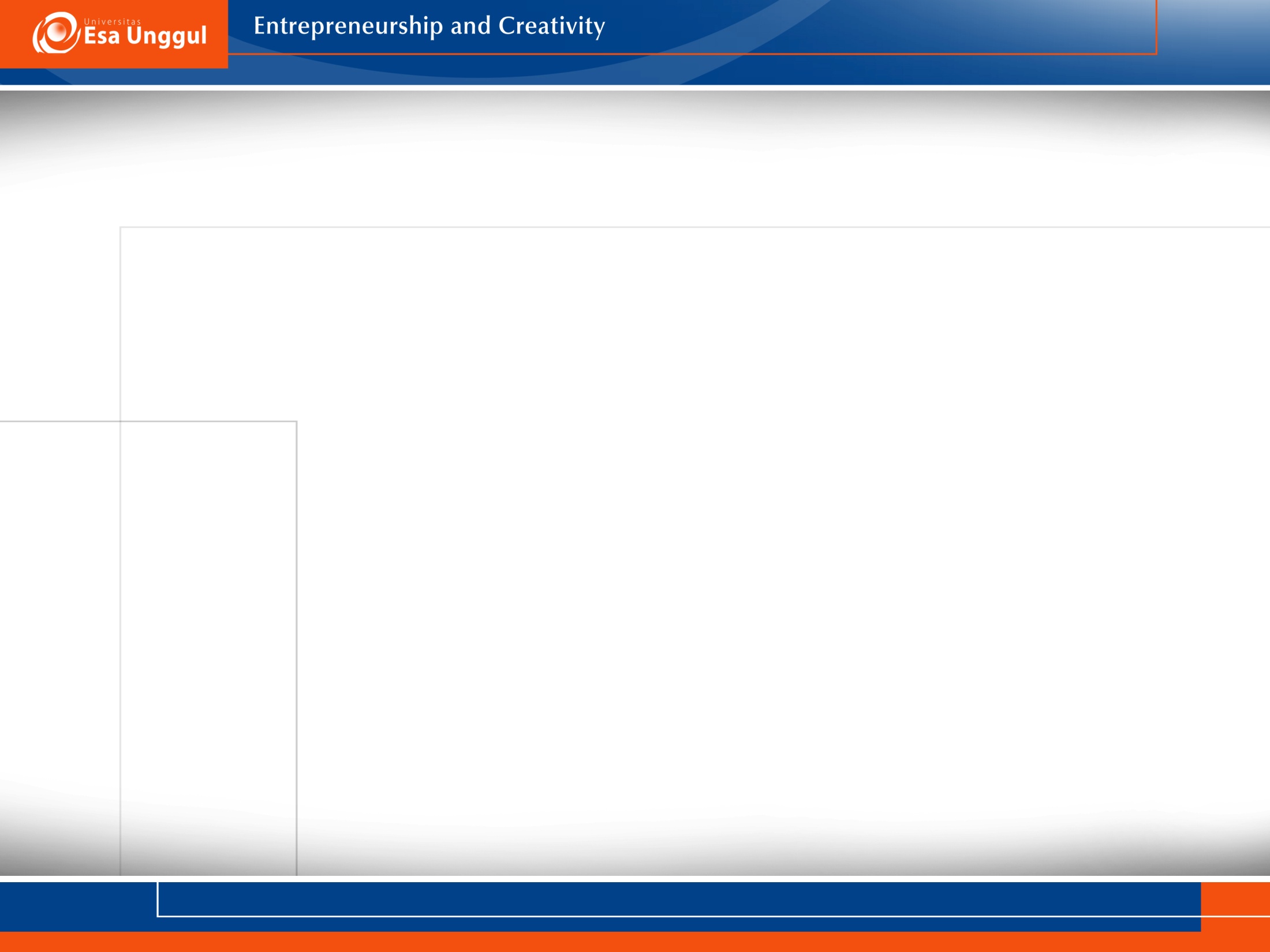 Prentice Hall, Inc. ©2012
4-41
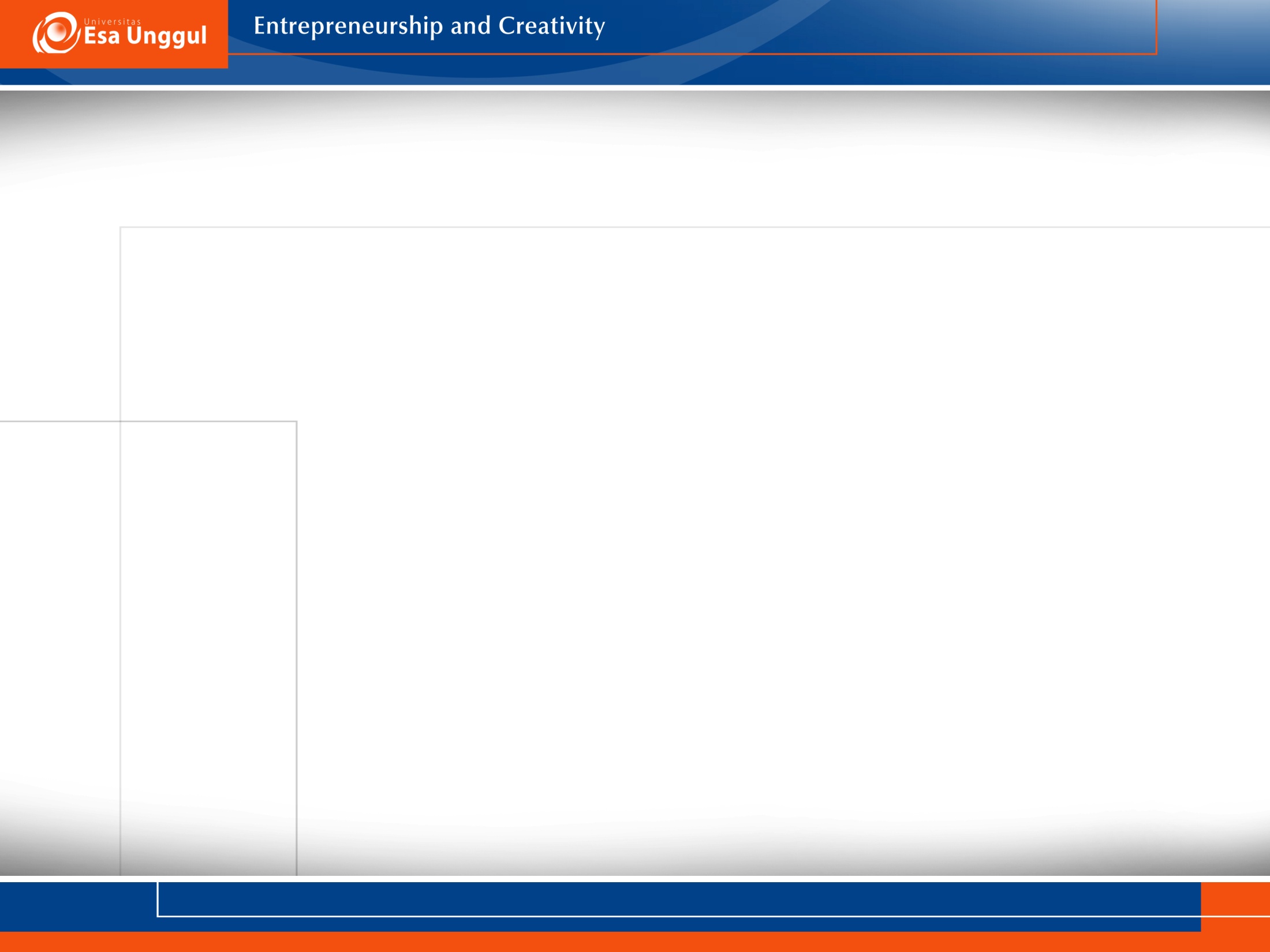 Prentice Hall, Inc. ©2012
4-42
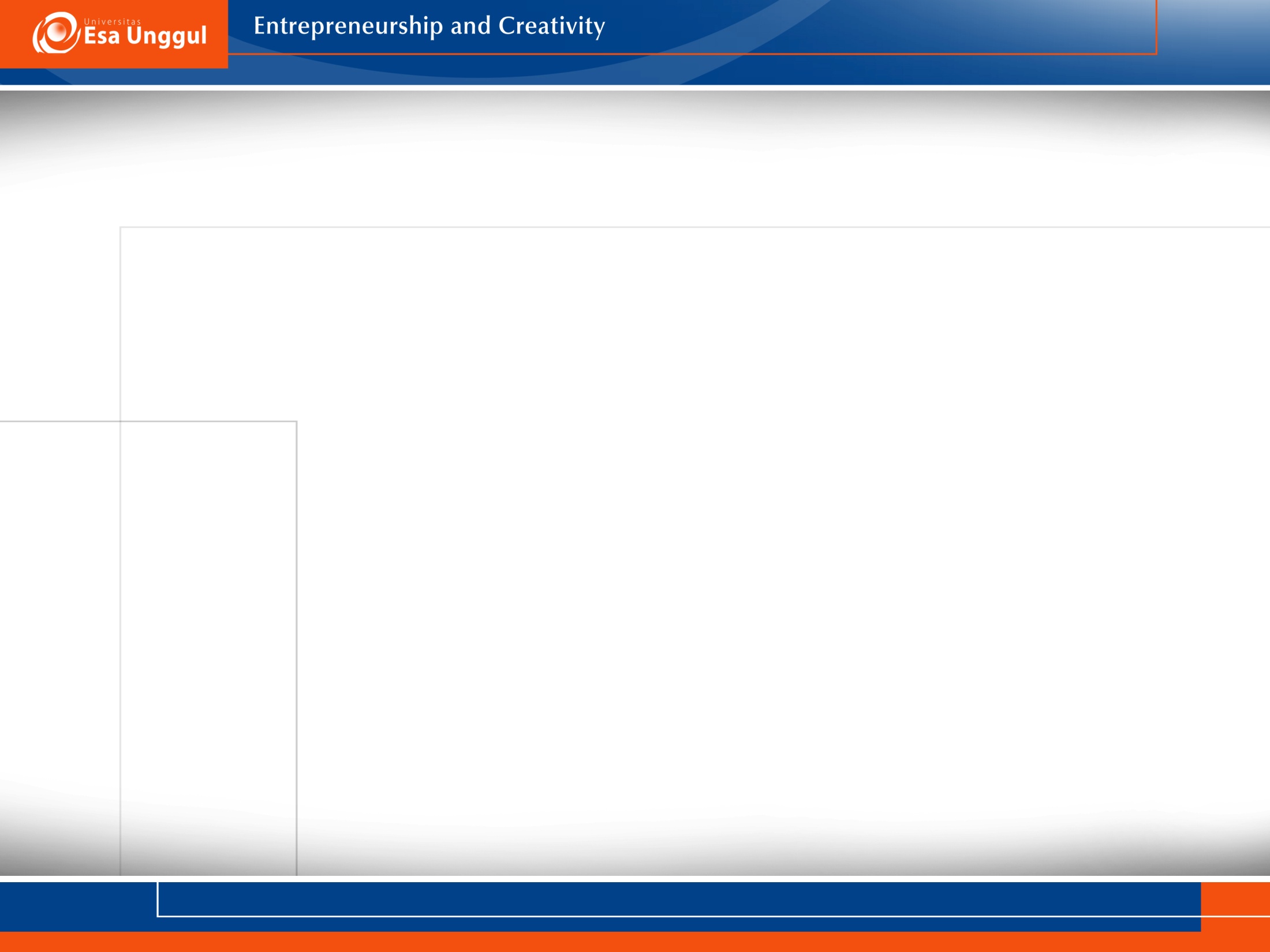 Prentice Hall, Inc. ©2012
4-43
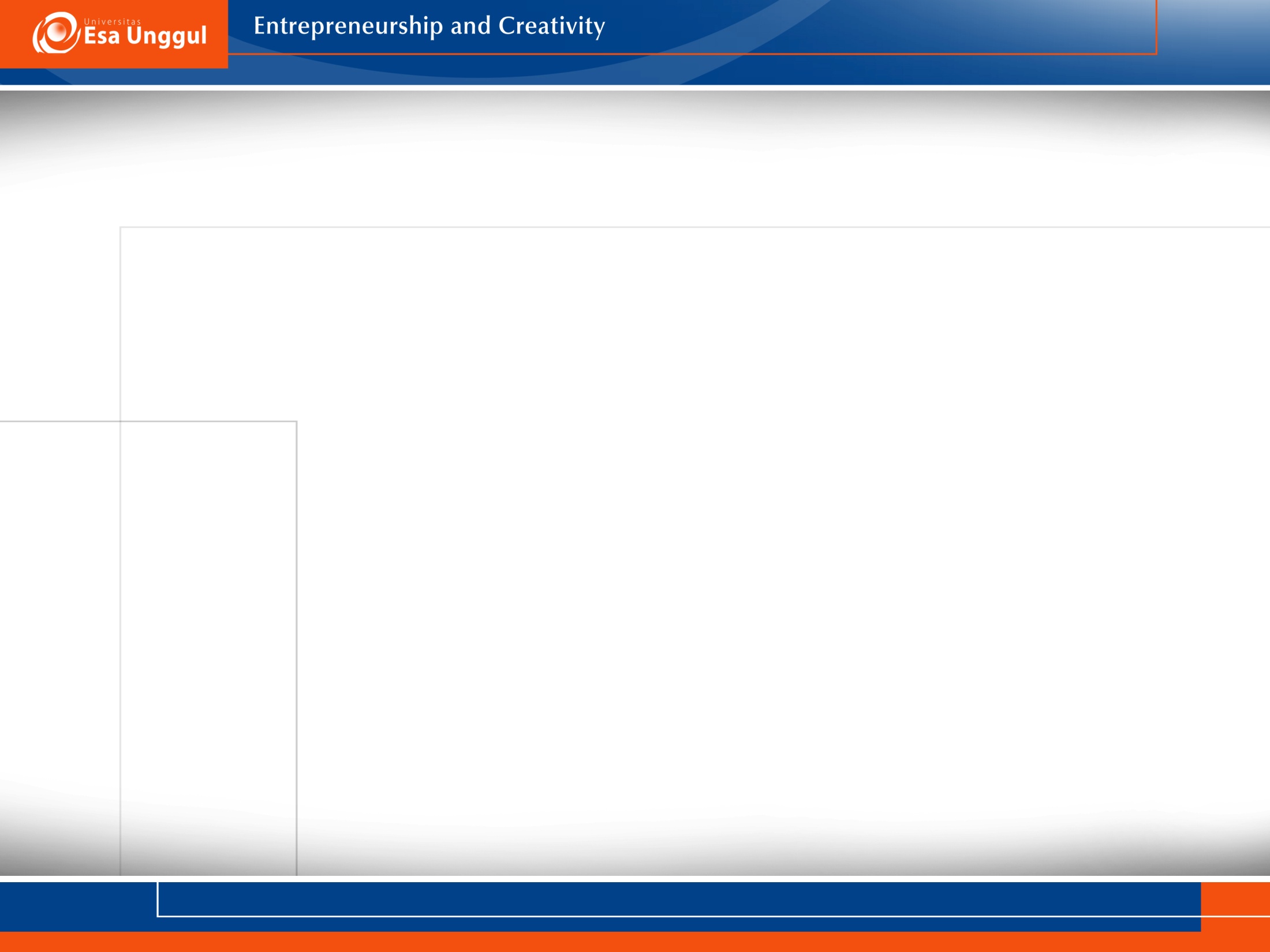 Porter’s Four Corners Analysis
What Drives the Competitor? (Motivation)
What are their goals?
What is their culture like?
What organizational structures do they have in place?
What are the backgrounds of the leadership team?
What is their business philosophy?
What are their external constraints?
Prentice Hall, Inc. ©2012
4-44
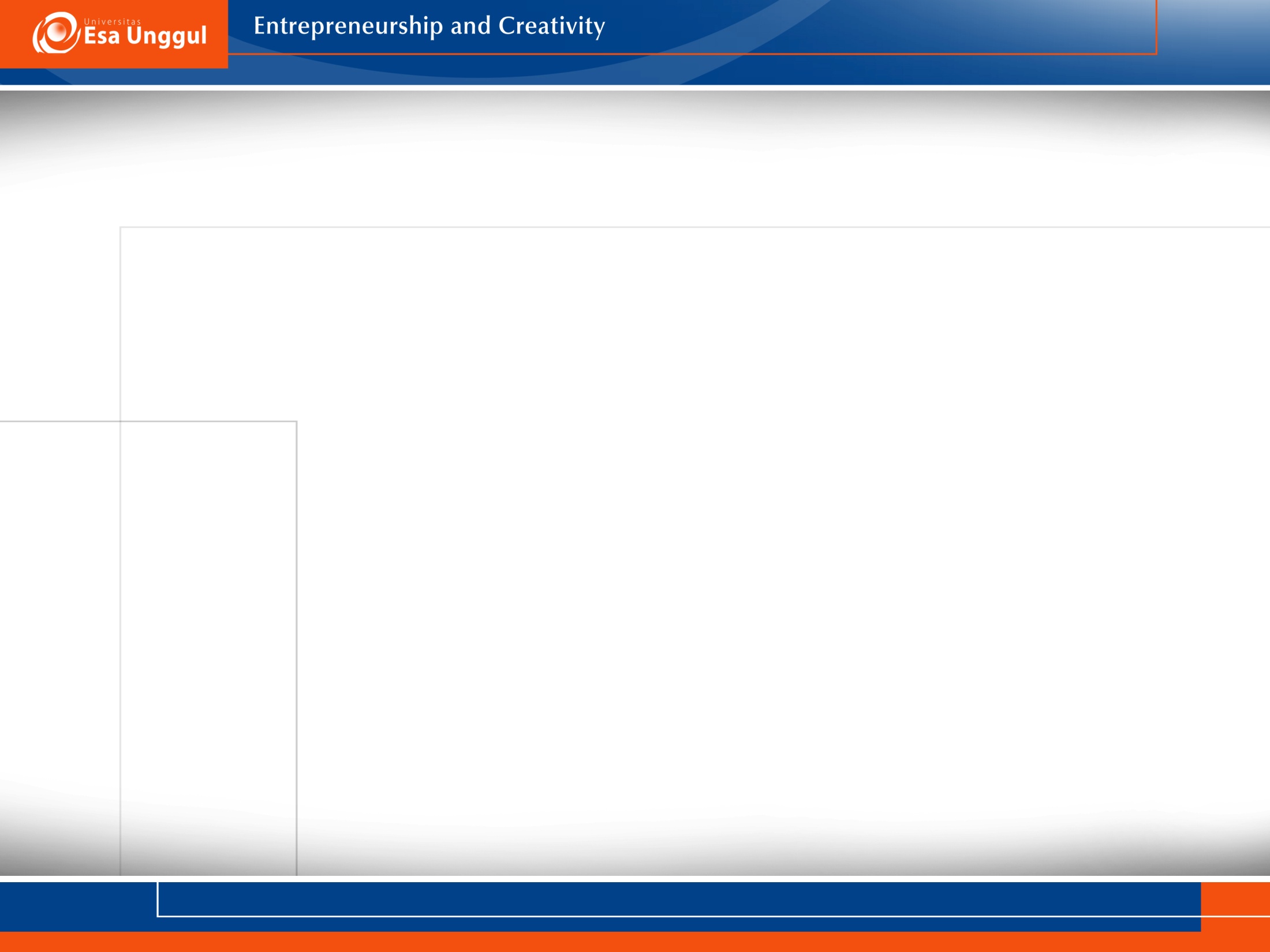 Porter’s Four Corners Analysis
What are the current plans and actions of your competitor? (Actions)
How does your competitor create business value today?
Where is your competitor investing today?
What relationships does your competitor have?
Prentice Hall, Inc. ©2012
4-45
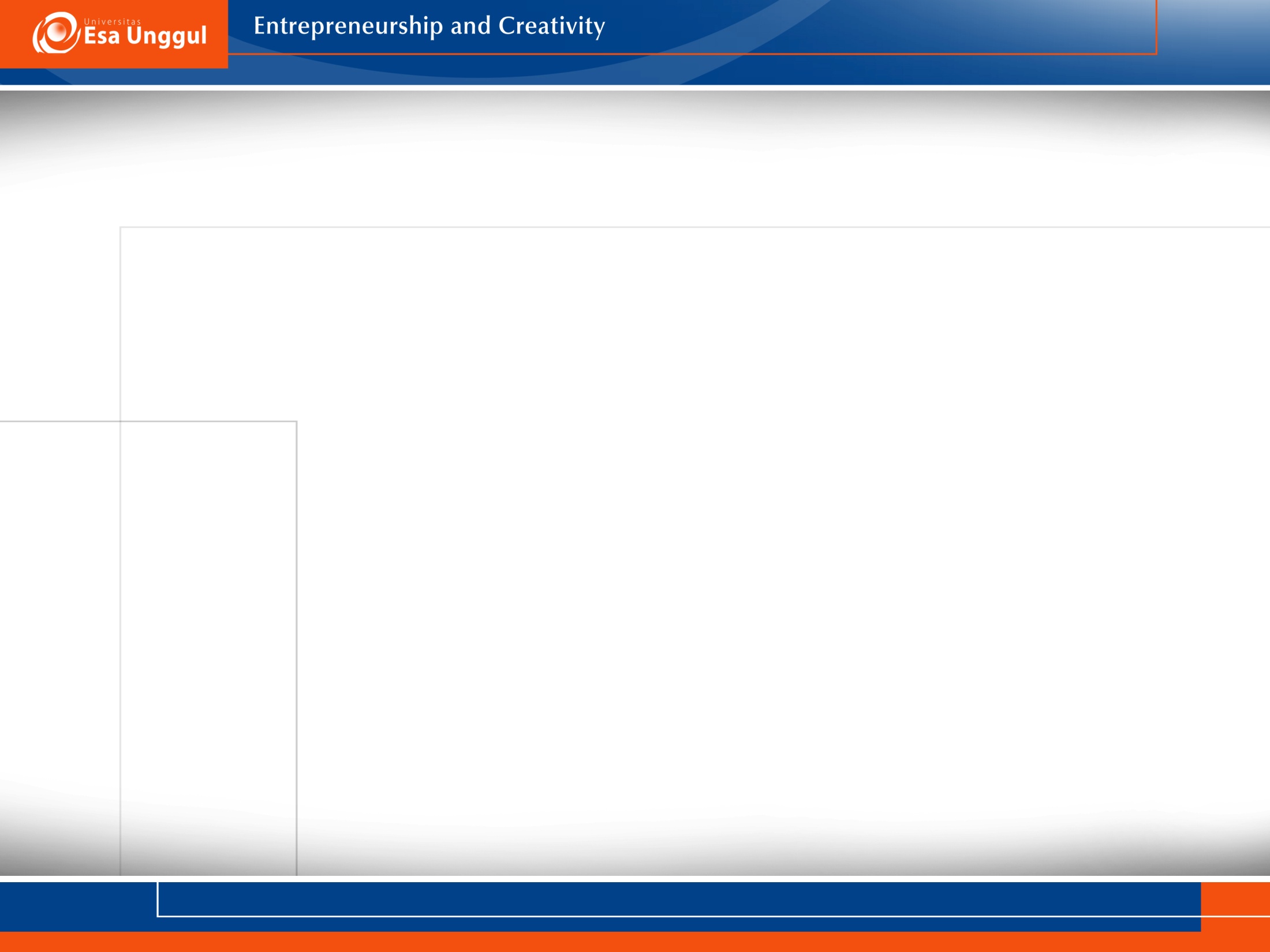 Porter’s Four Corners Analysis
What are the assumptions of your competitor? (Assumptions)
What do they believe are their strengths and weaknesses?
How do they see their culture?
What do they value?
How do they look at competitor forces within the industry?
What do they believe their competitors are going to do?
Prentice Hall, Inc. ©2012
4-46
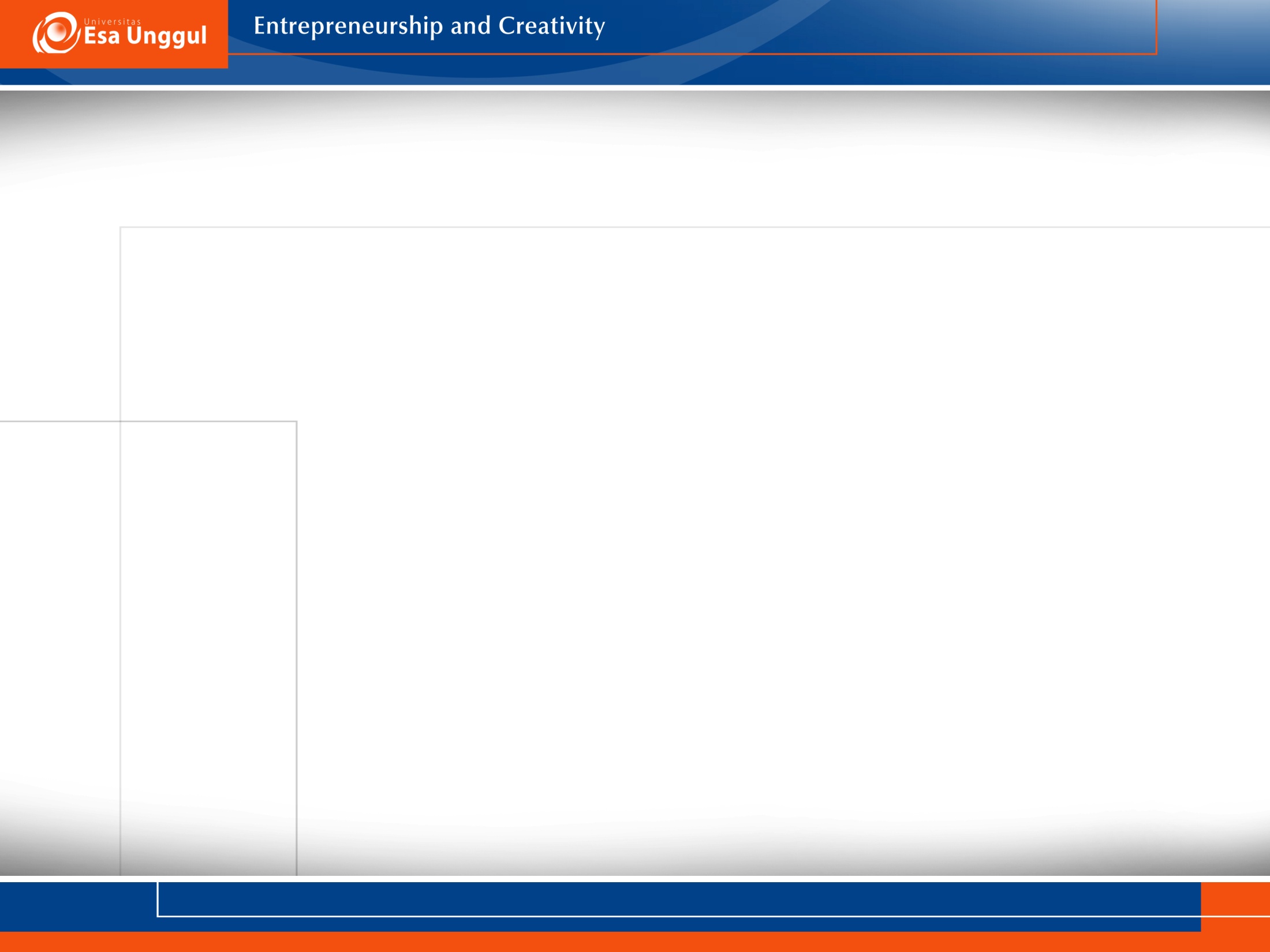 Porter’s Four Corners Analysis
What is your competitor capable of? (Capabilities)
What is their ability to create competitive products and services?
How strong are their distribution channels?
What are their marketing skills?
What patents and copyrights do they have?
What is their financial strength?
How good is their leadership?
Prentice Hall, Inc. ©2012
4-47
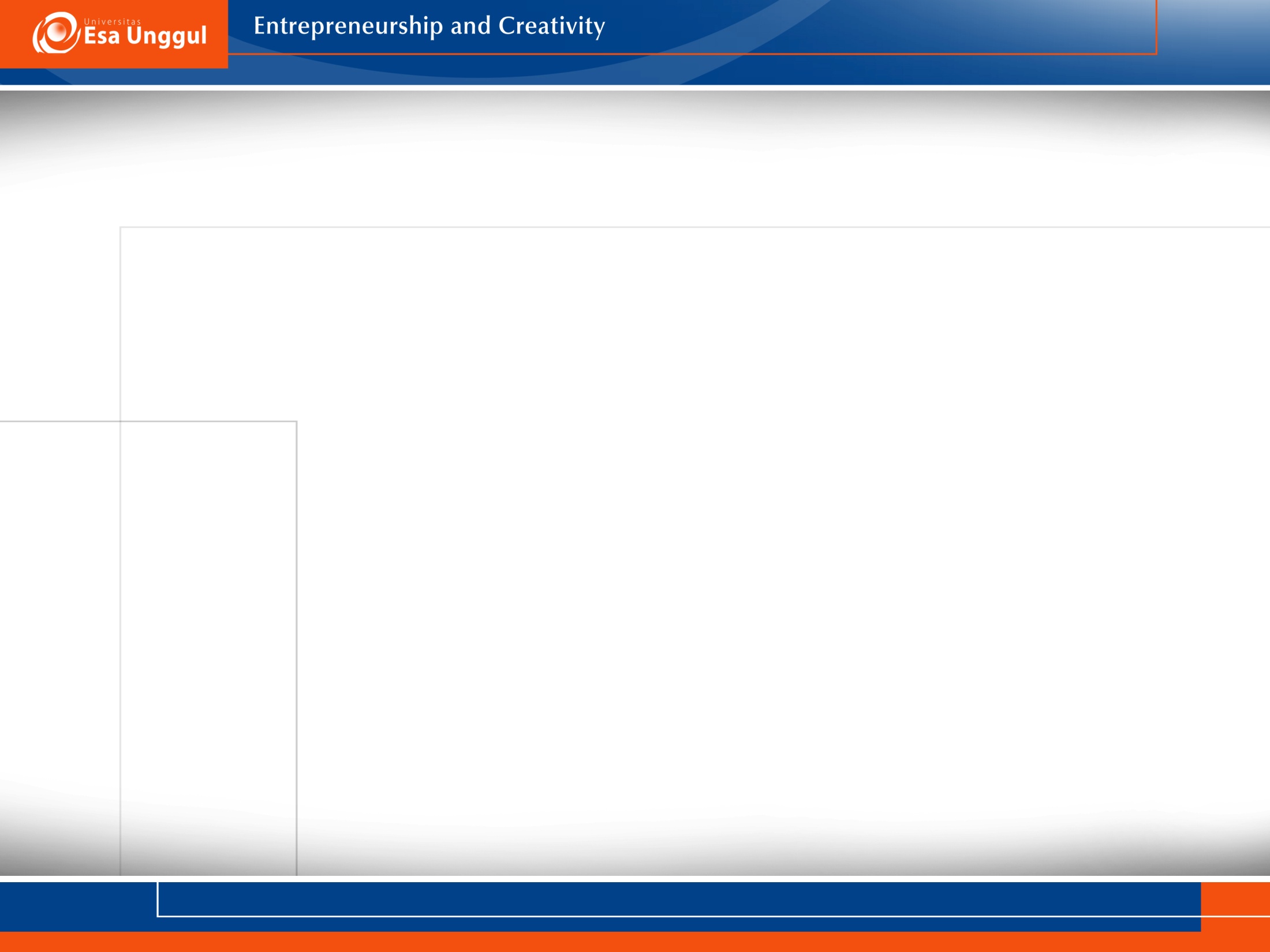 Discuss how a development in a corporation’s natural and
	societal environments can affect the corporation through
	its task environment
According to Porter, what determines the level of 
	competitive intensity in an industry?
According to Porter’s discussion of industry analysis, is
	Pepsi Cola a substitute of Coca Cola?
How can a decision maker identify strategic factors in a
	corporation’s external international environment?
Compare and contrast trend extrapolation with the writing
	of scenarios as forecasting techniques
Prentice Hall, Inc. ©2012
4-48
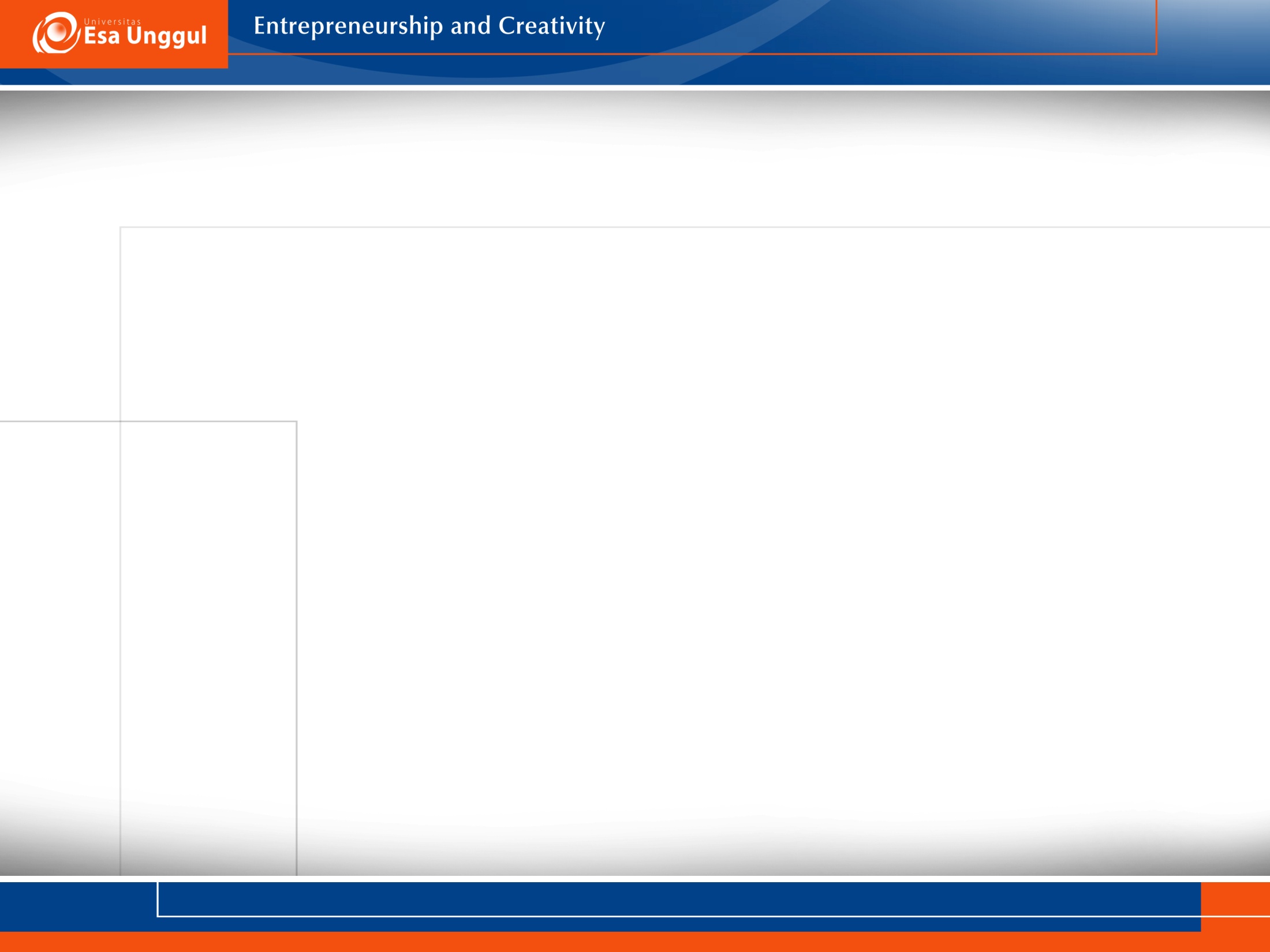 PowerPoint created by:
Ronald Heimler

Dowling College- MBA
Georgetown University- BS Business Administration
Adjunct Professor- LIM College, NY
Adjunct Professor- Long Island University, NY
Lecturer- California State Polytechnic University, Pomona, CA
President- Walter Heimler, Inc.
Prentice Hall, Inc. ©2012
4-49
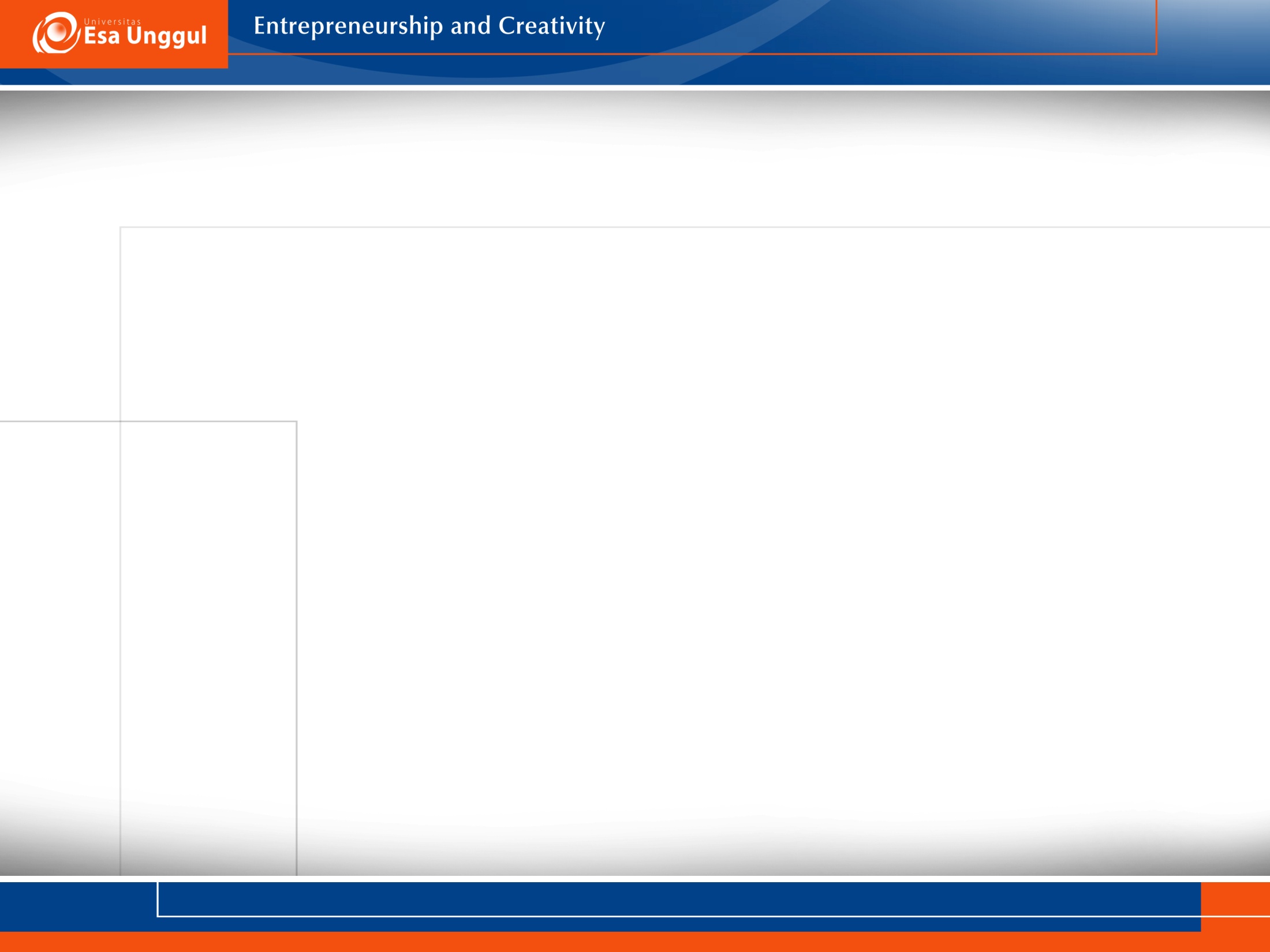 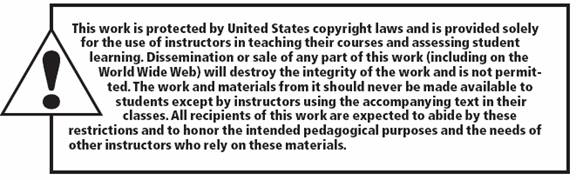 All rights reserved. No part of this publication may be reproduced, stored in a retrieval system, or transmitted, in any form or by any means, electronic, mechanical, photocopying, recording, or otherwise, without the prior written permission of the publisher. Printed in the United States of America.

Copyright ©2012 Pearson Education, Inc. 
publishing as Prentice Hall
Prentice Hall, Inc. ©2012
4-50